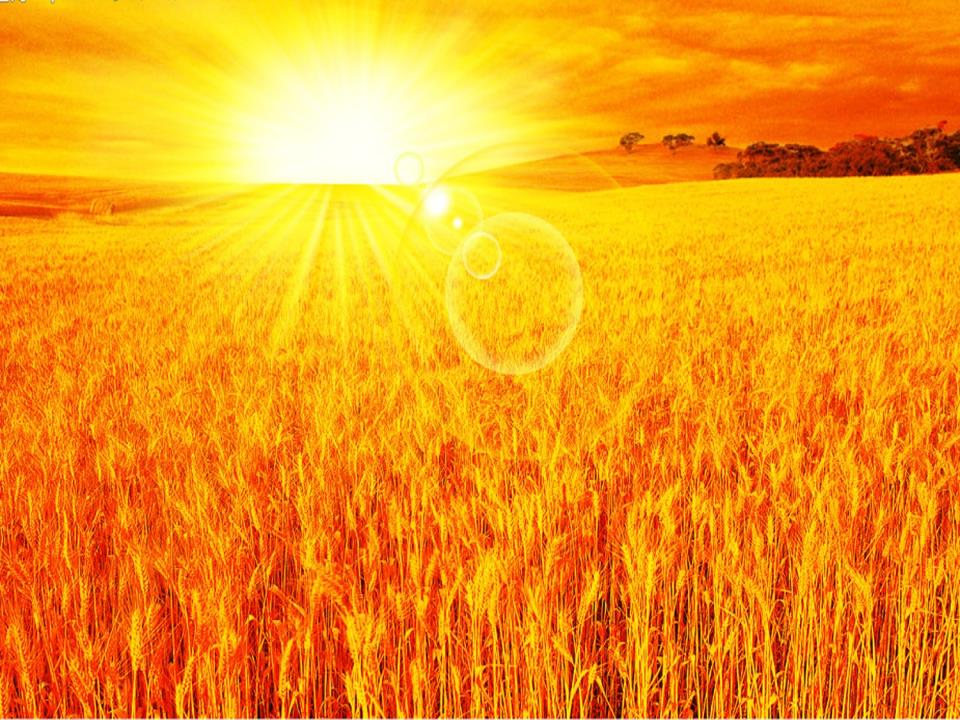 Муниципальное бюджетное  общеобразовательное учреждение- дошкольное отделение -№3 п. Лосево
Презентация проекта«ОТКУДА ХЛЕБ ПРИШЁЛ !»
Воспитатель 
Изместьева Вера Владимировна
2022
Вид проекта: познавательно-творческий. 

Продолжительность проекта: краткосрочный, 
                                                    11.04.22 – 24.04.22
Участники проекта: воспитатель, 
                                     дети группы - Непоседы,
                                     родители воспитанников,
                                     учитель – логопед,
                 повар.
Описание: проект призван обратить внимание детей, какими усилиями взрослых хлеб появляется у нас на столе, и способствовать воспитанию бережного отношения к хлебу.
Актуальность проекта:

Человек нуждается в хлебе каждый день. Без него не обходятся ни завтраки, ни обеды, ни праздничные застолья. Хлеб – это символ благополучия и достатка!

В старину к хлебу всегда относились по-особому, сравнивая с солнцем, золотом, с самой жизнью. Во все времена небрежное отношение к хлебу приравнивалось к страшному оскорблению, какое только можно было нанести человеку.

С детских лет необходимо учить  бережно относится к хлебу, как к самому большому богатству, чтобы  дети знали о труде людей, выращивающих хлеб, и относятся к хлебу небрежно (бросают, играют, крошат, лепят фигурки, выбрасывают недоеденные куски).
Цель: формирование целостного представления о процессе выращивания хлеба и бережного отношения к хлебу, к труду людей, которые его выращивают. 

Задачи:
1.Проанализировать историю возникновения хлеба.
2. Узнать как хлеб выращивали раньше.
3. Формировать представление о труде взрослых в сельском хозяйстве и промышленности.
4. Развивать творческие способности детей.
5. Способствовать развитию детской любознательности, расширять кругозор детей.
6. Воспитывать бережное отношение к хлебу и уважение к труду людей разных профессий, занимающихся выращиванием и производством хлеба.
7.Познакомить детей с работой хлебного магазина.
Предварительная работа:
• Сбор информации: о злаковых растениях, о сельскохозяйственной технике, о хлеборобах, о народных традициях.
• Подбор демонстрационного материала: картинки, иллюстрации, видеоматериал, злаковые растения, крупы, мука из разных злаков
• Подбор художественно-литературного материала: пословицы, поговорки,  рассказы, сказки, притчи, стихи, мультфильмы.
   Изготовление мини музея.


Ожидаемый результат:
• формирование у детей представления о ценности хлеба;
• получение знаний детьми о том, как выращивали хлеб в старину, и как это происходит сейчас, донести до сознания детей, что хлеб – это итог большой работы многих людей;
• воспитание интереса к профессиям пекаря, кондитера, комбайнера и к труду людей, участвующих в производстве хлеба;
• воспитание бережного отношения к хлебу и хлебобулочным изделиям.
Беседа на тему: «Как хлеб на стол пришел»
Беседа на тему: «Культура поведения за столом, культура еды»
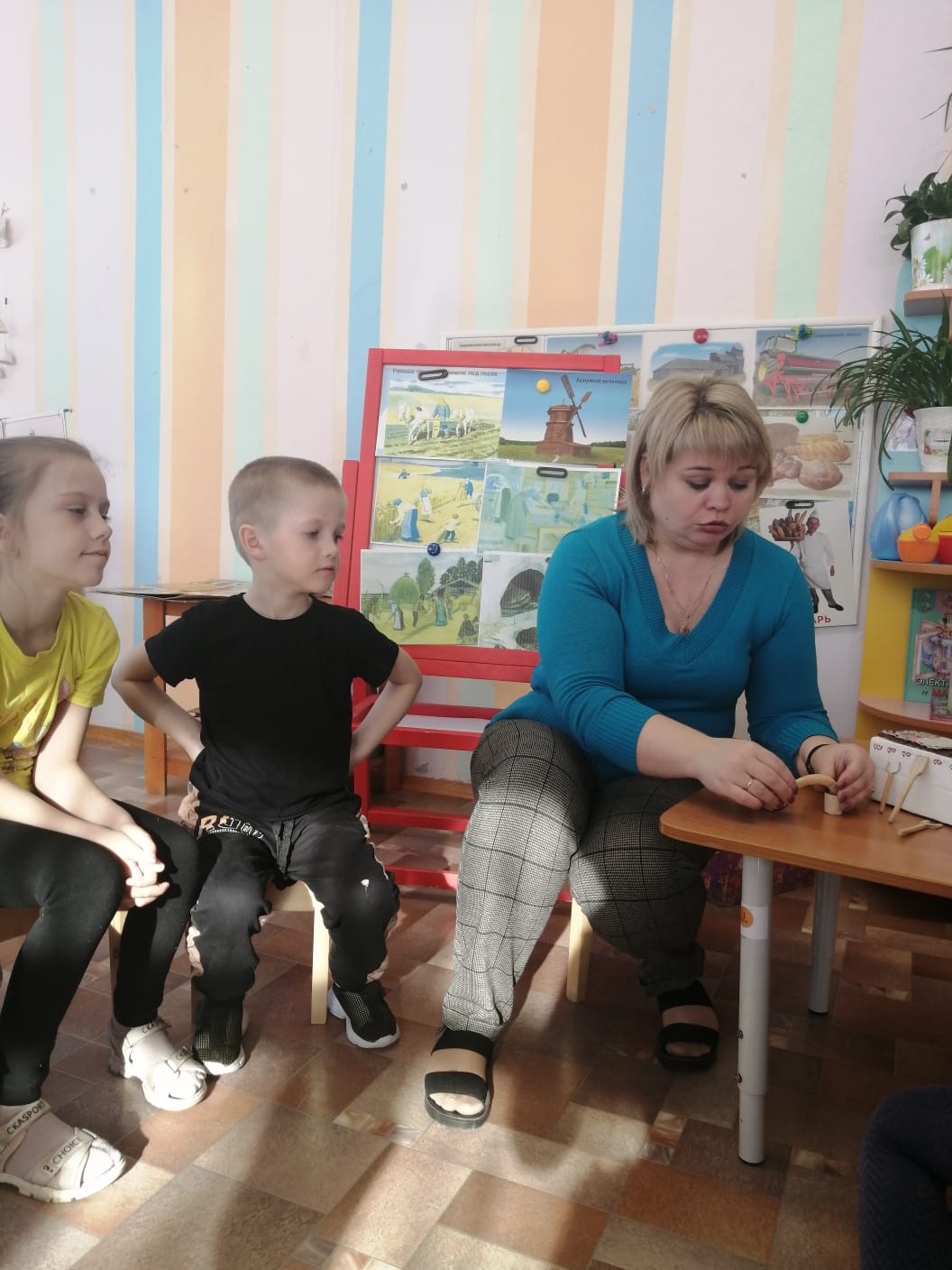 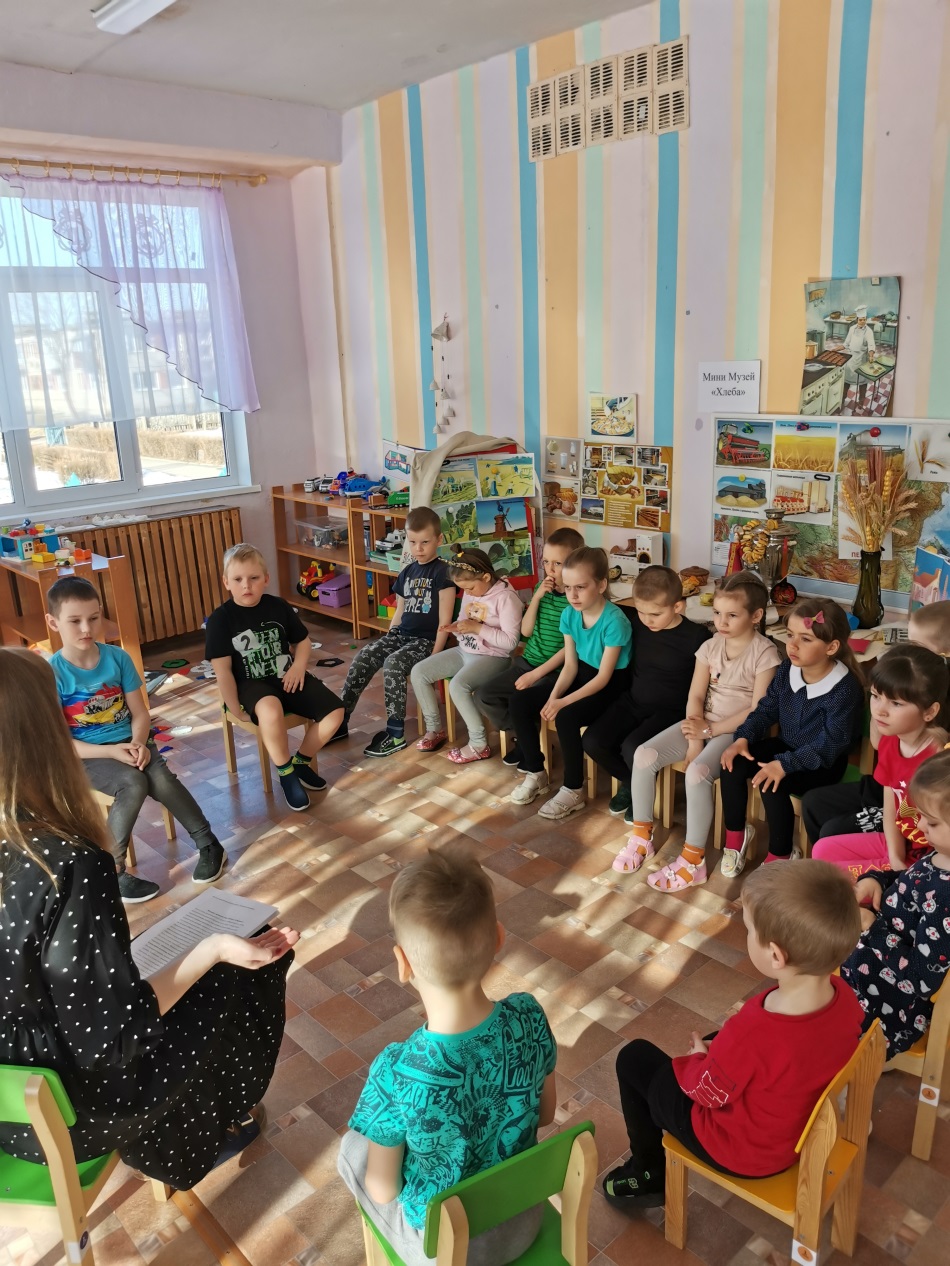 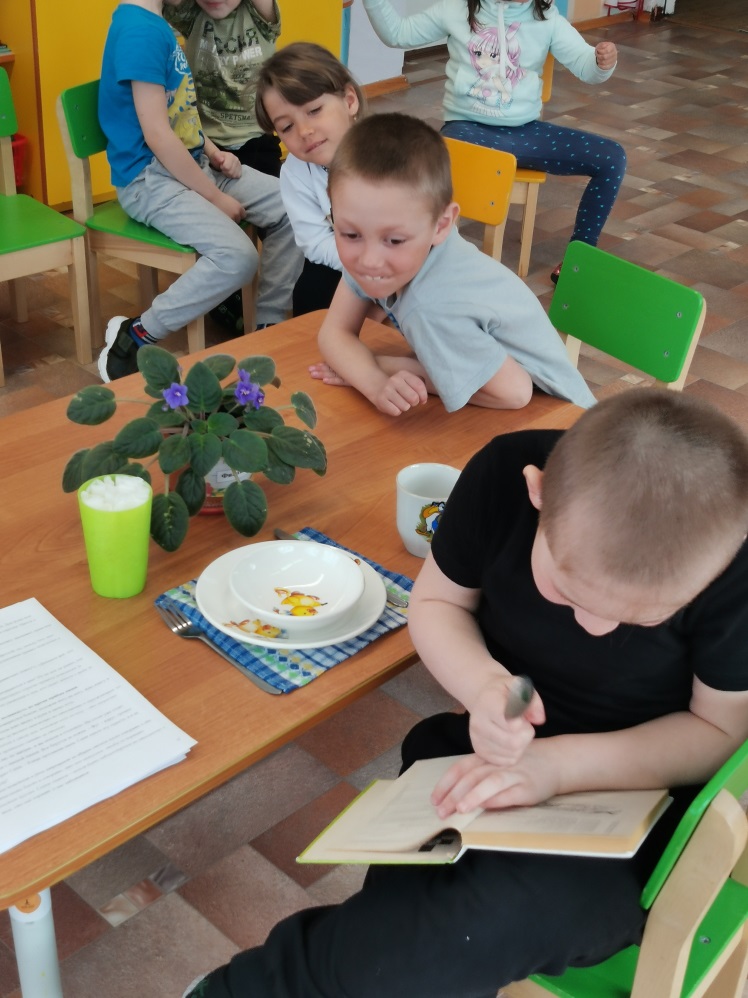 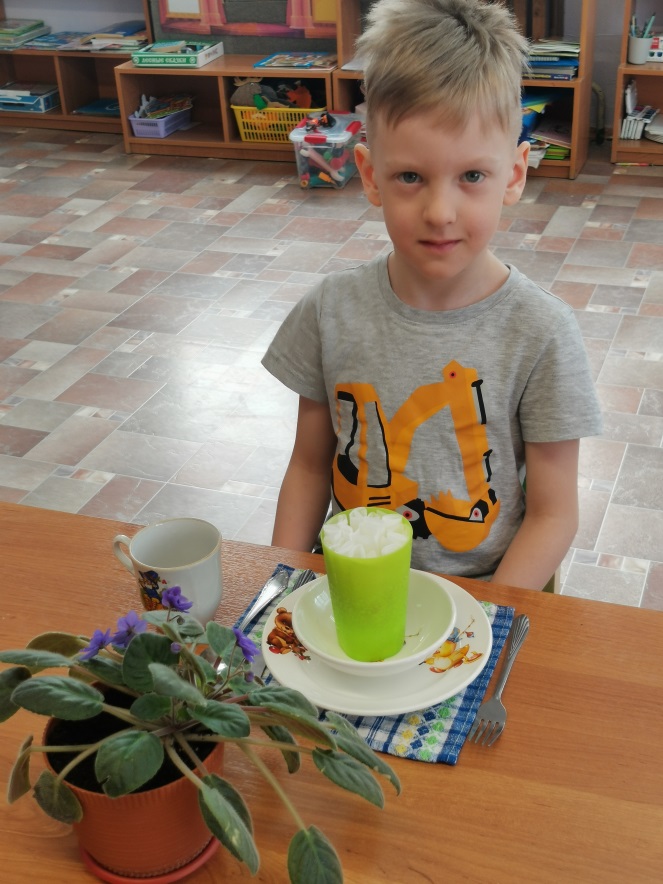 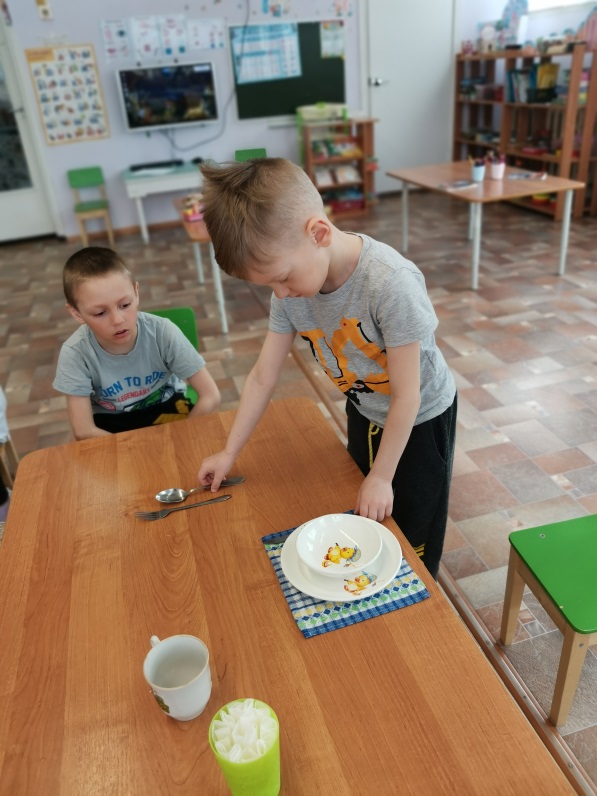 Считалки о хлебе.
Поговорки о хлебе.
Загадки о хлебе.

Пальчиковые игры
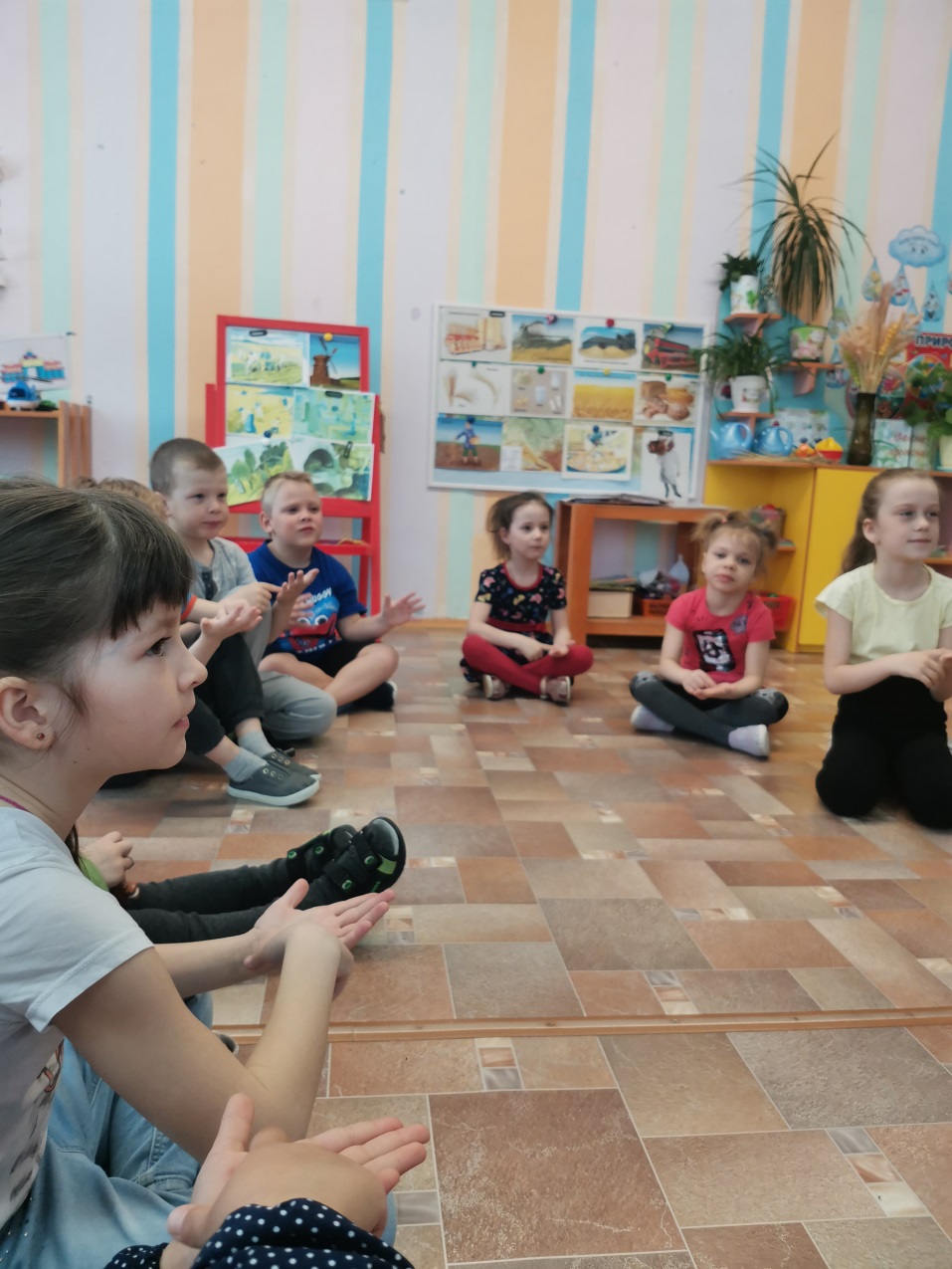 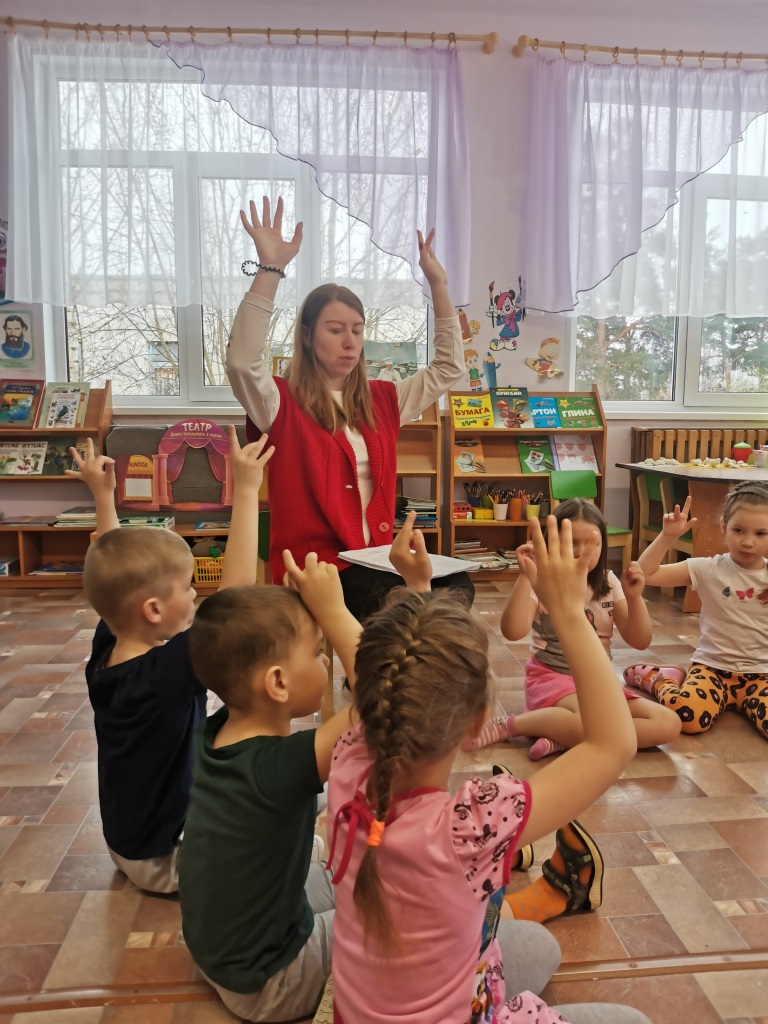 Солнце чертит в небе полосы,Птицы песню завели,Созревай же колос к колосу,Сладкий хлеб моей земли!"
На бескрайних он просторахДнём и ночью пашет поле.Он рычит на всю округу,Пашет поле острым плугом.
Как же раньше хлебушек попадал на стол?
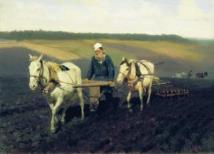 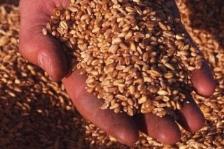 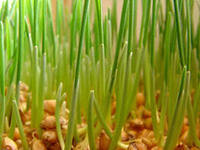 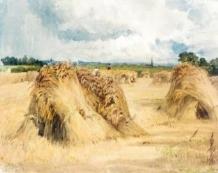 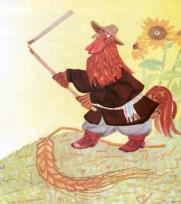 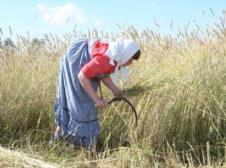 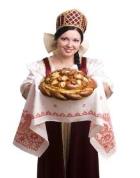 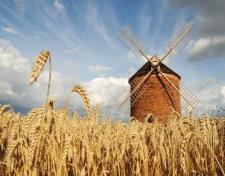 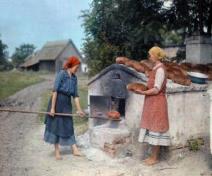 Что же изменилось в наши дни?
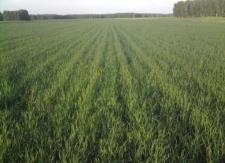 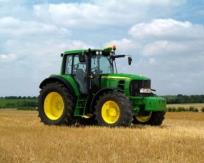 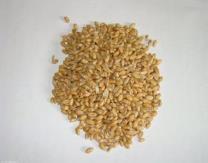 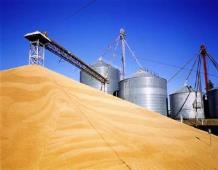 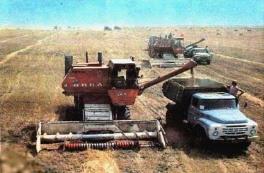 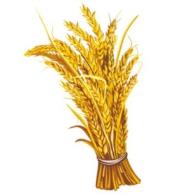 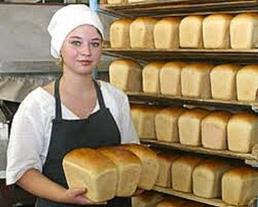 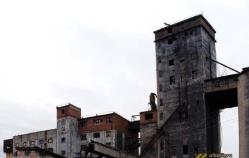 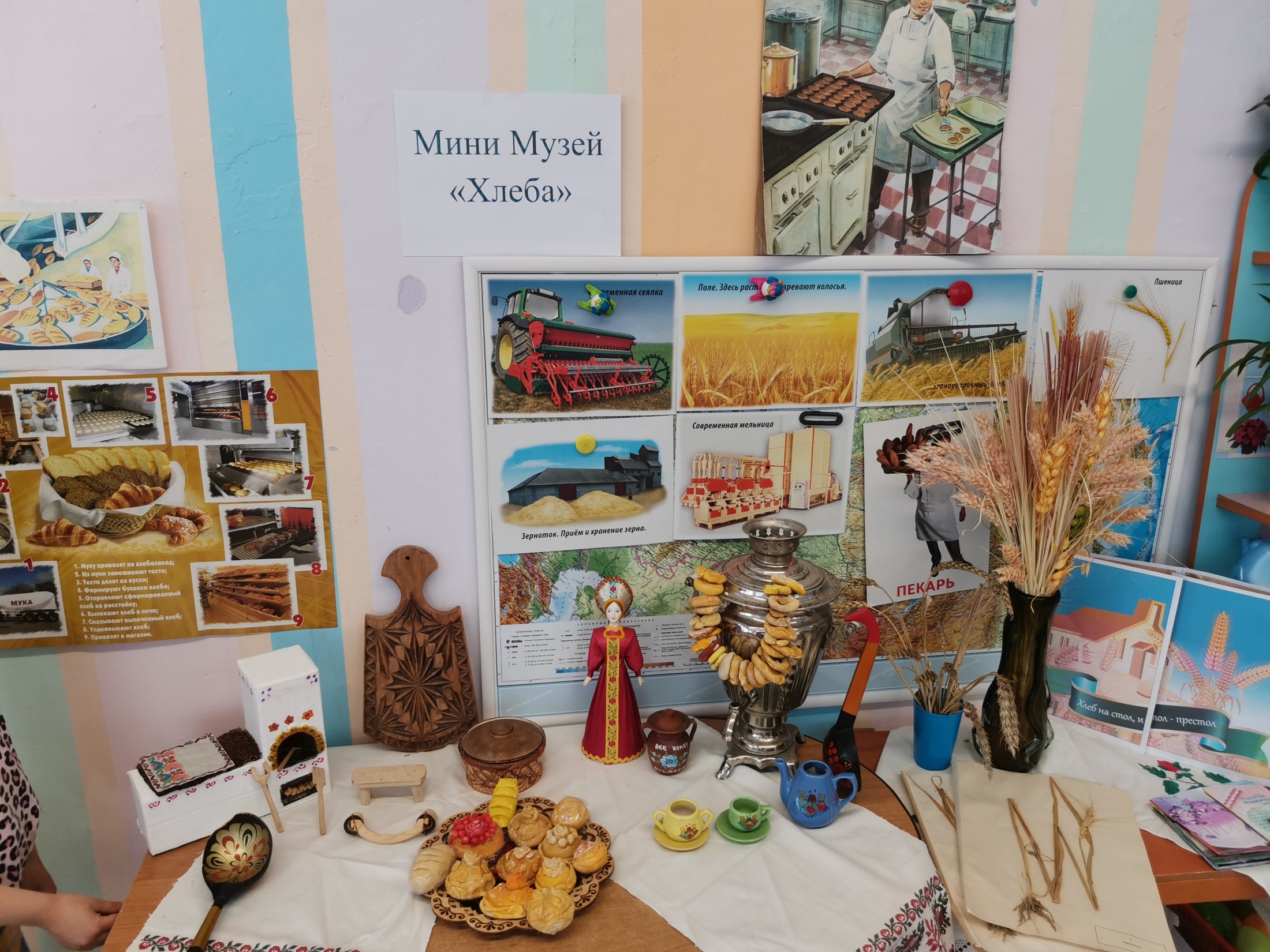 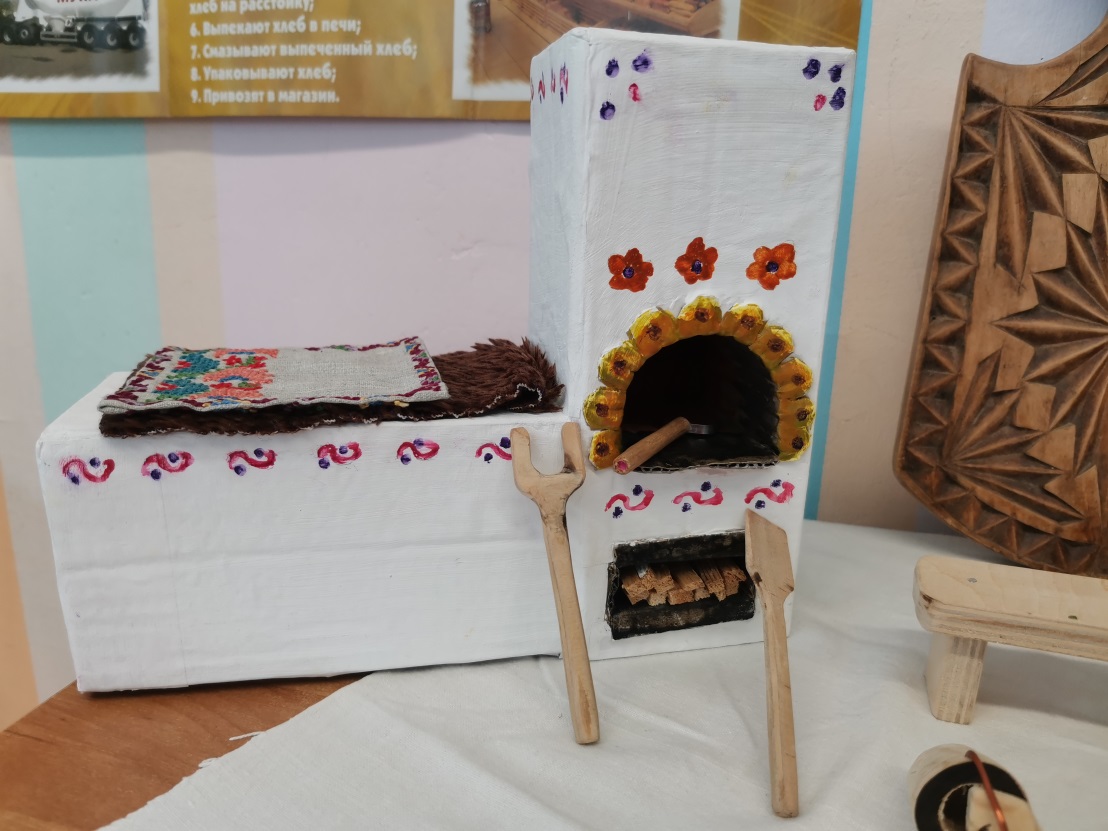 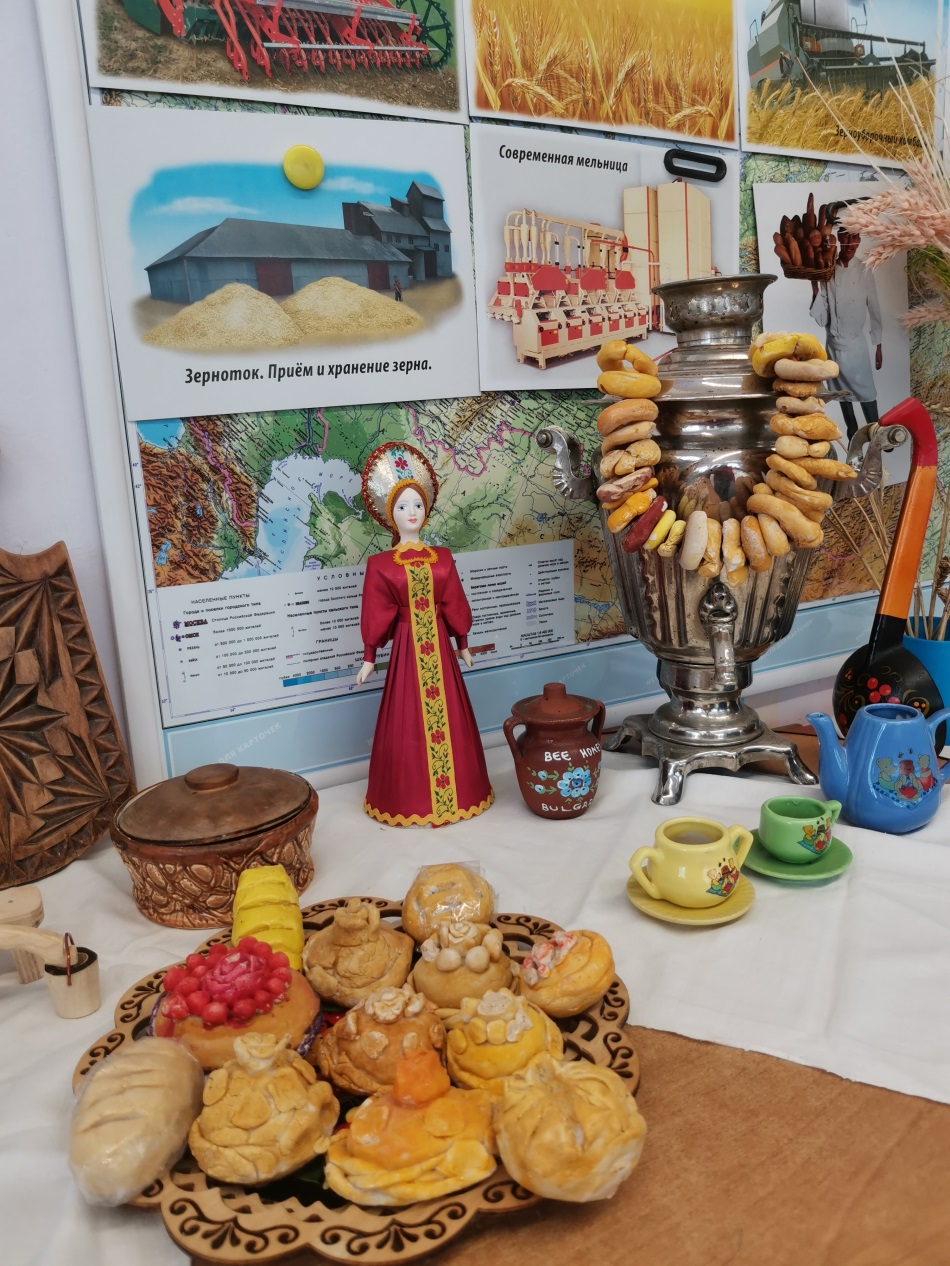 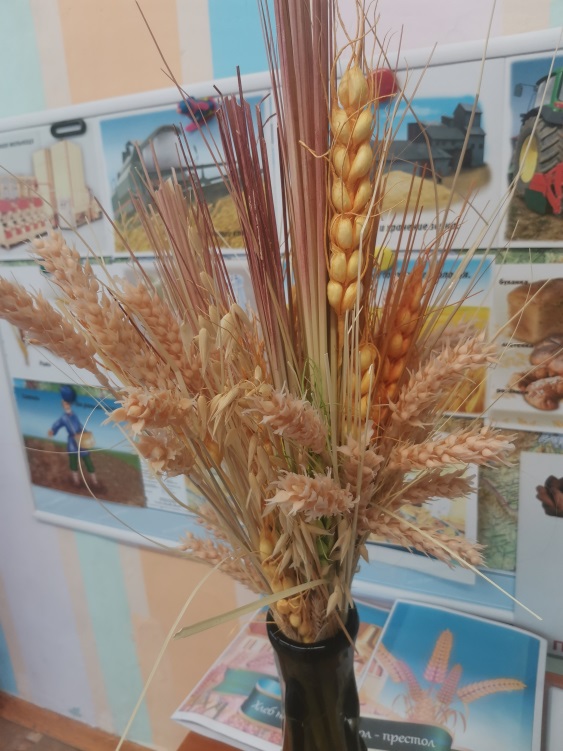 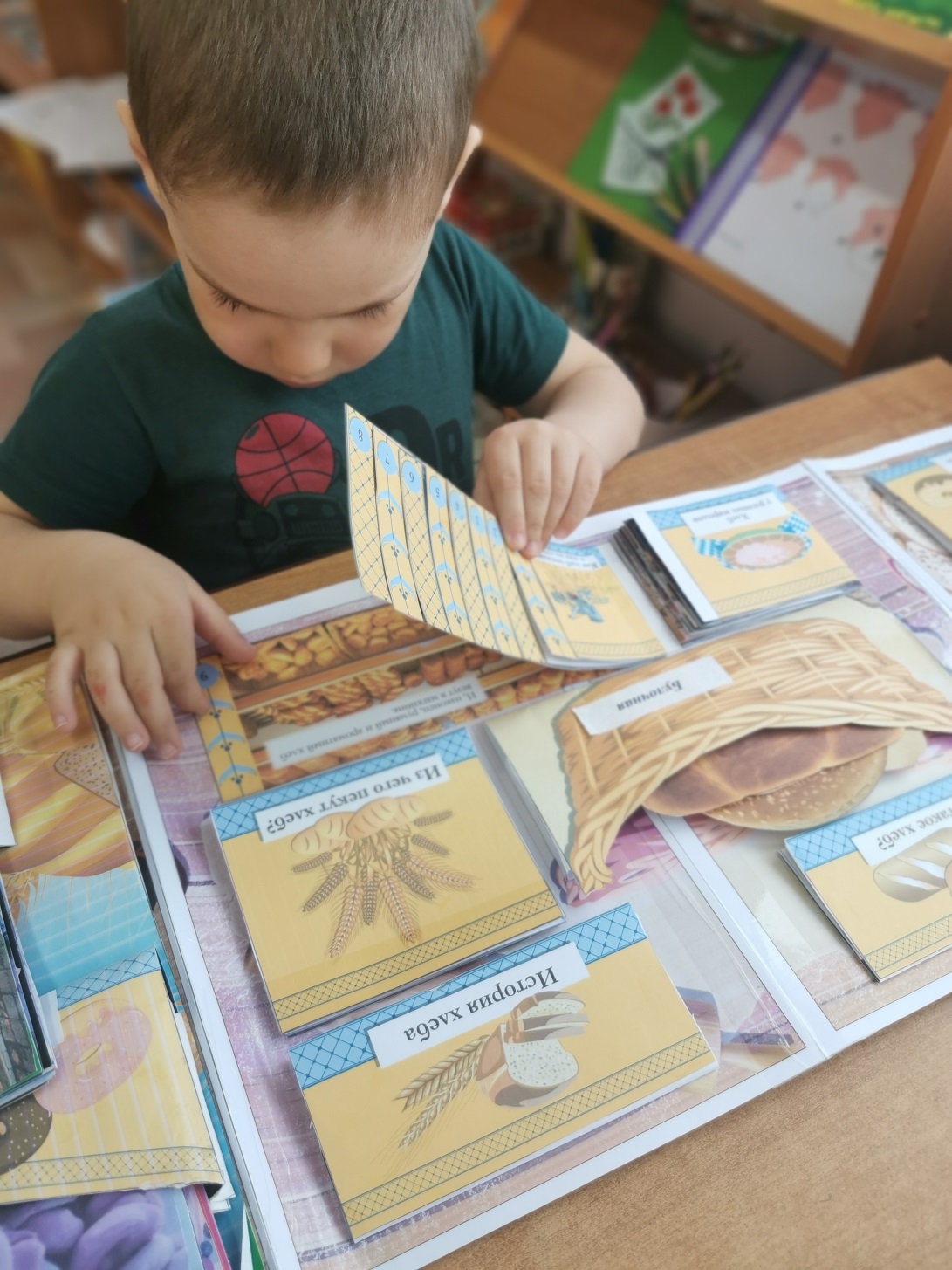 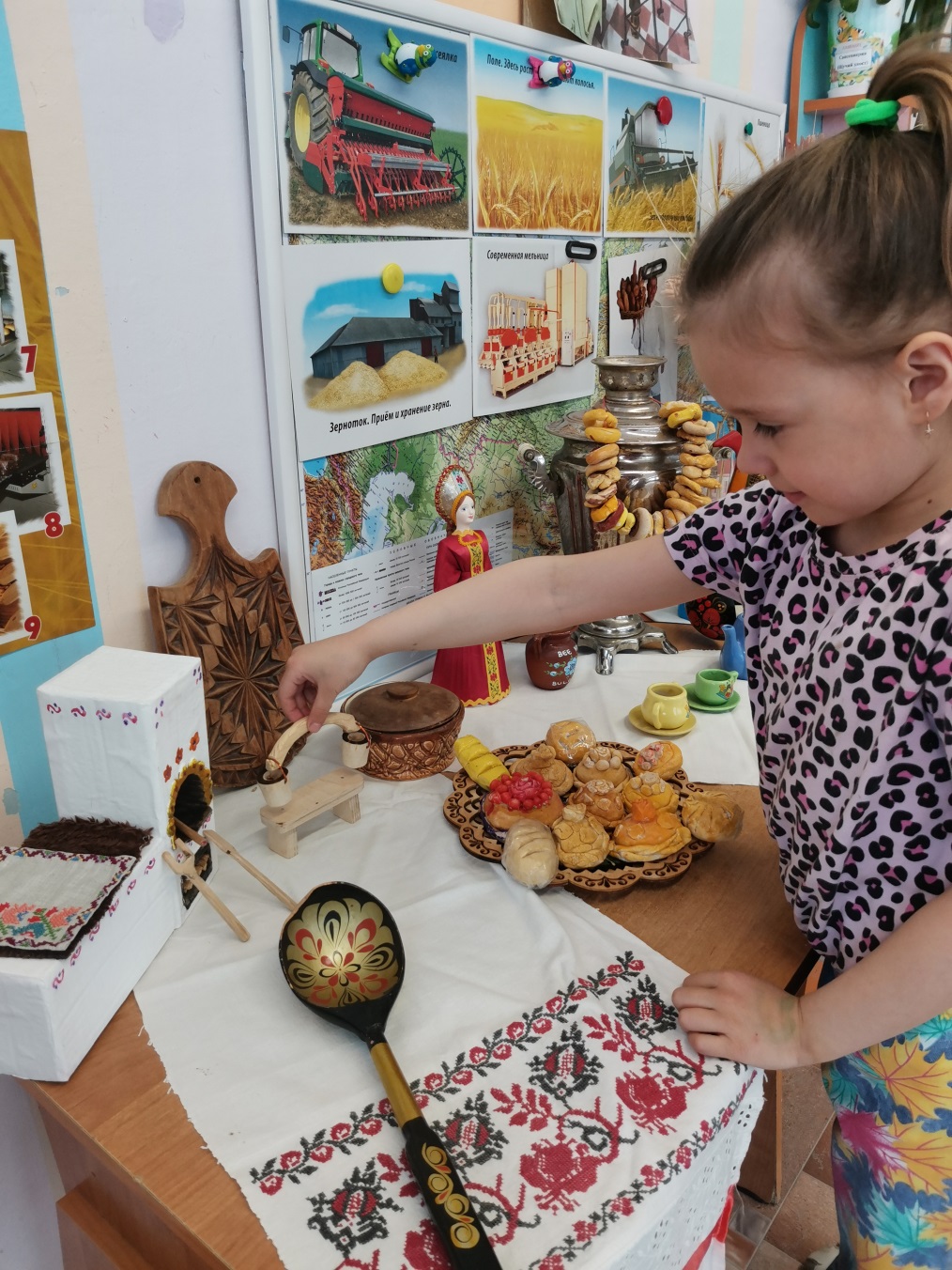 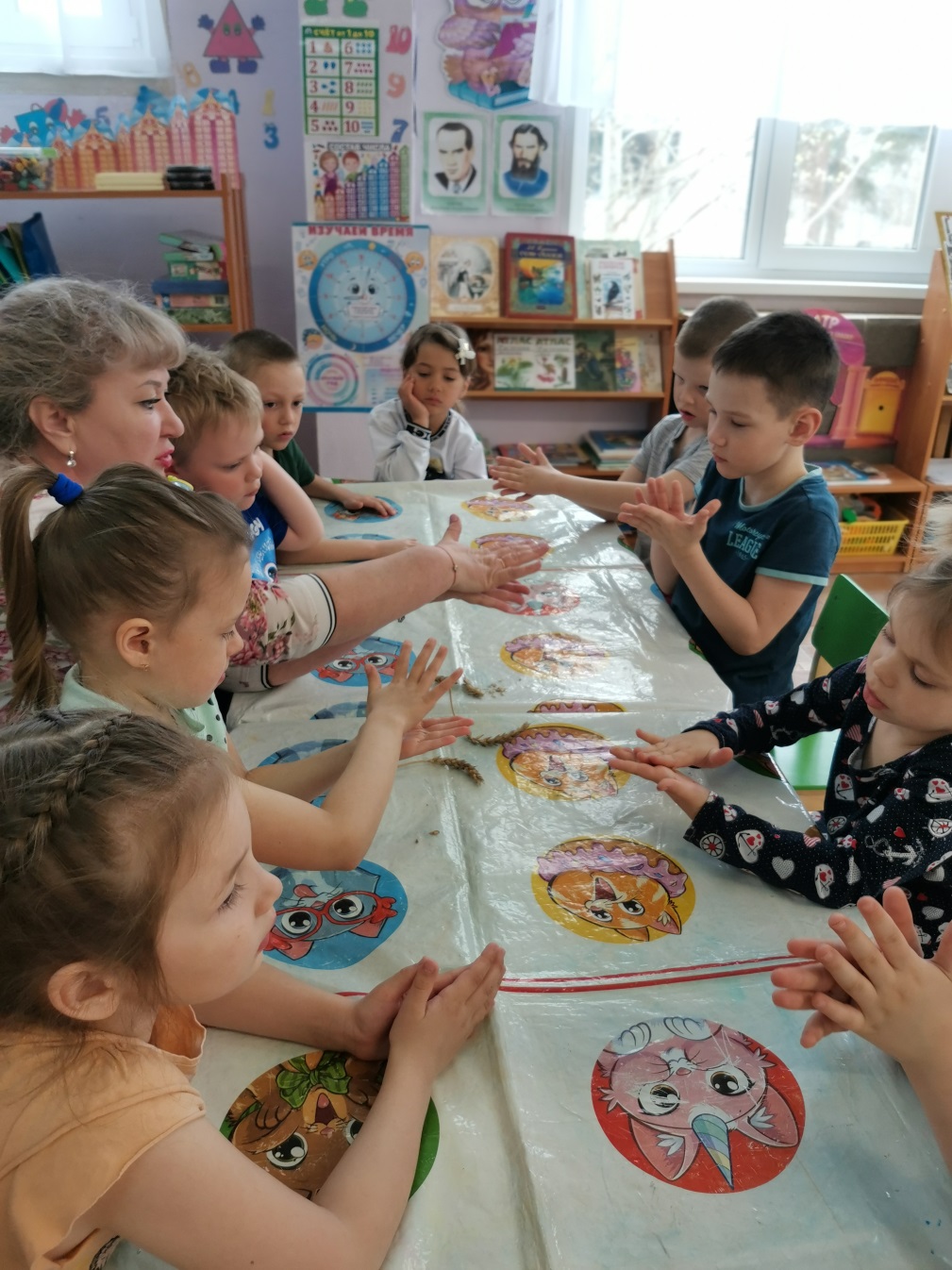 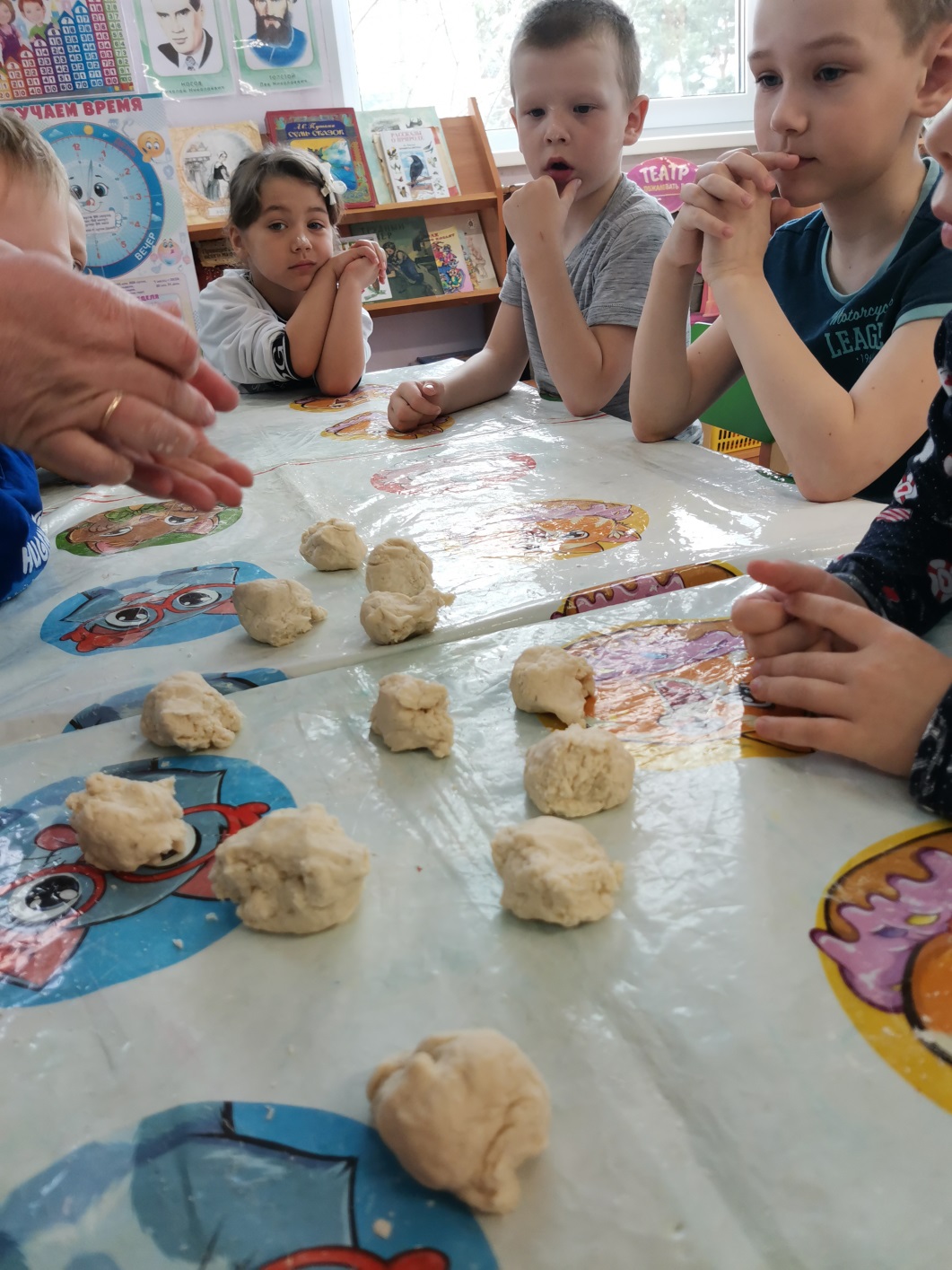 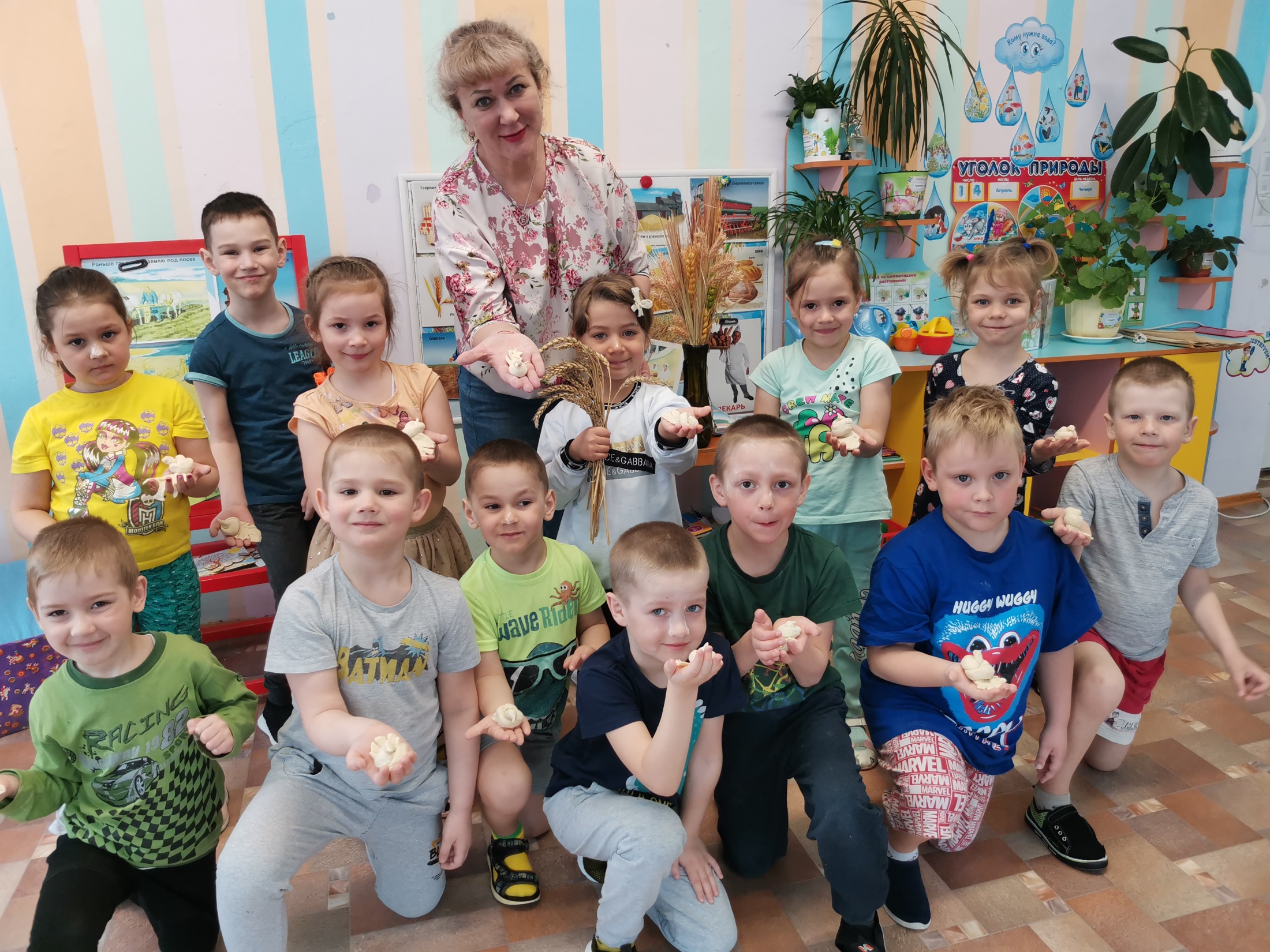 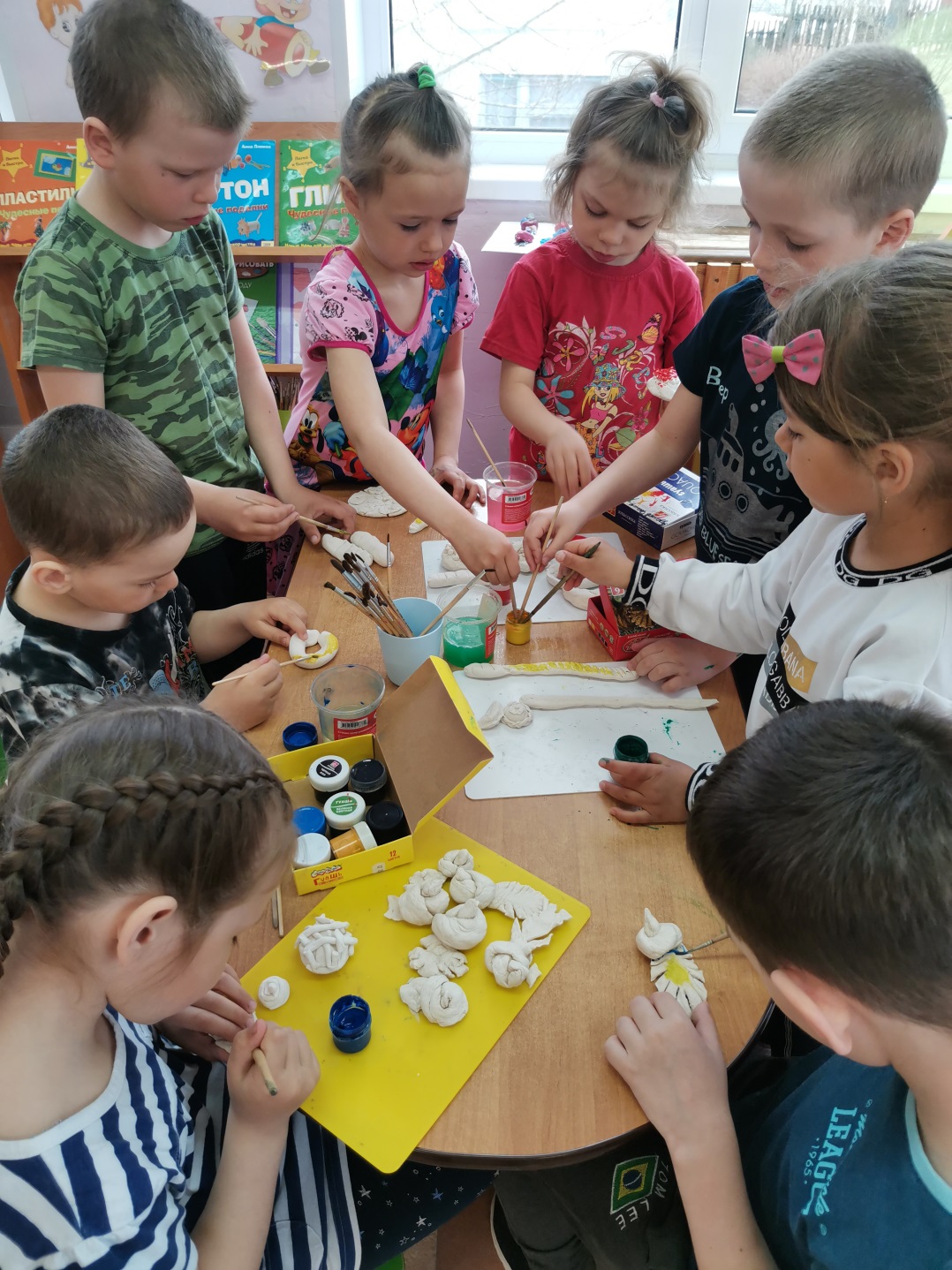 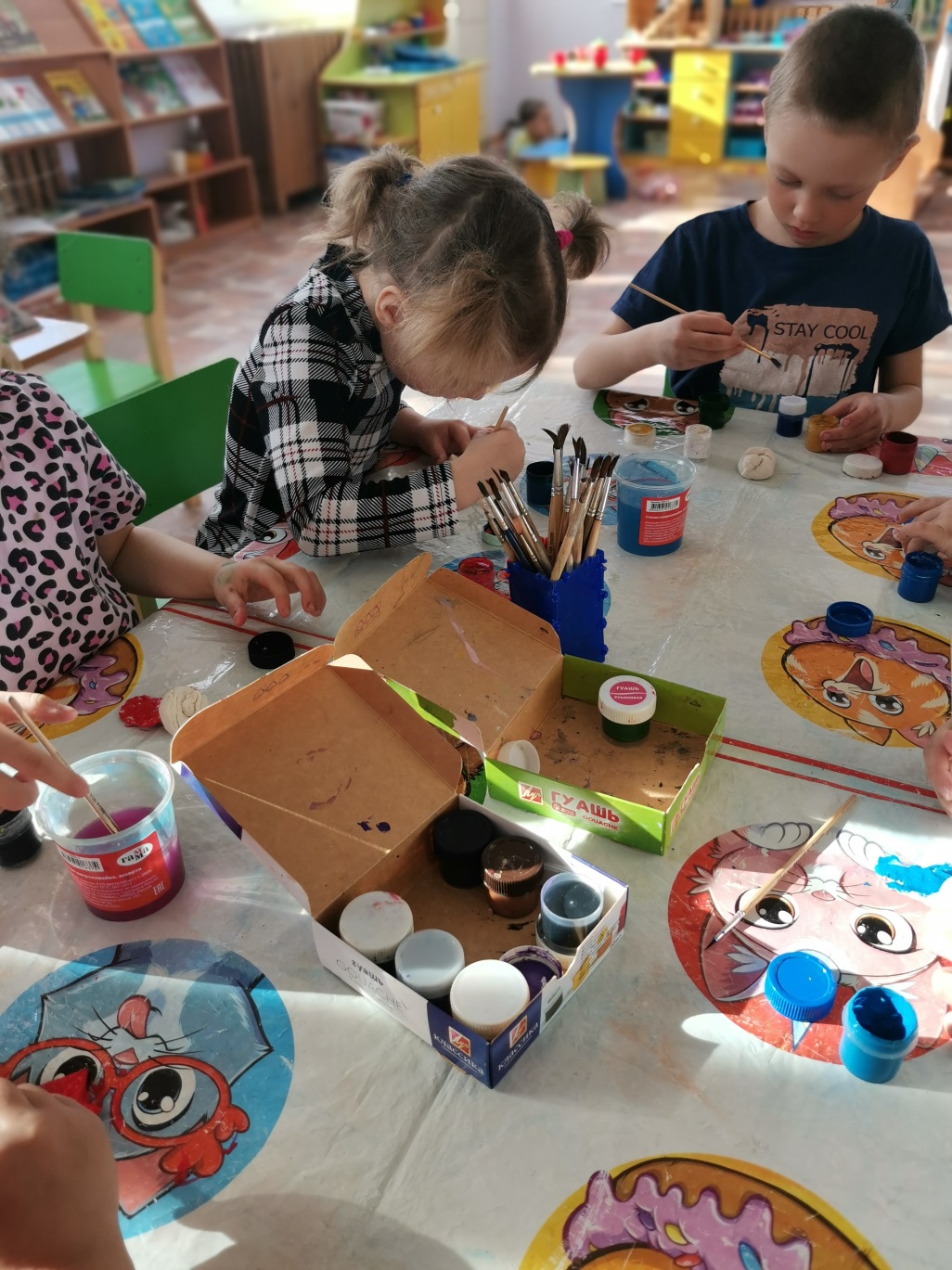 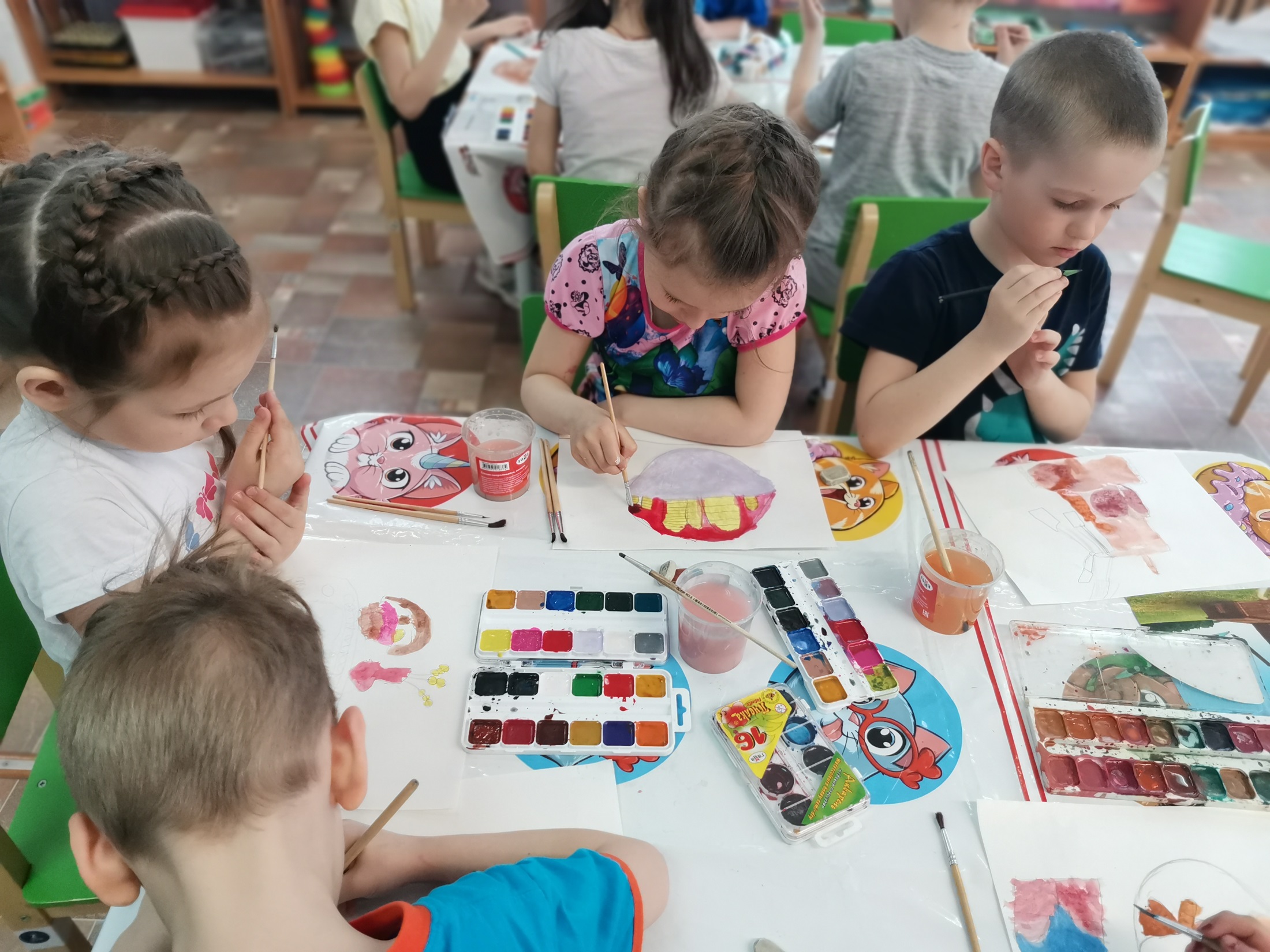 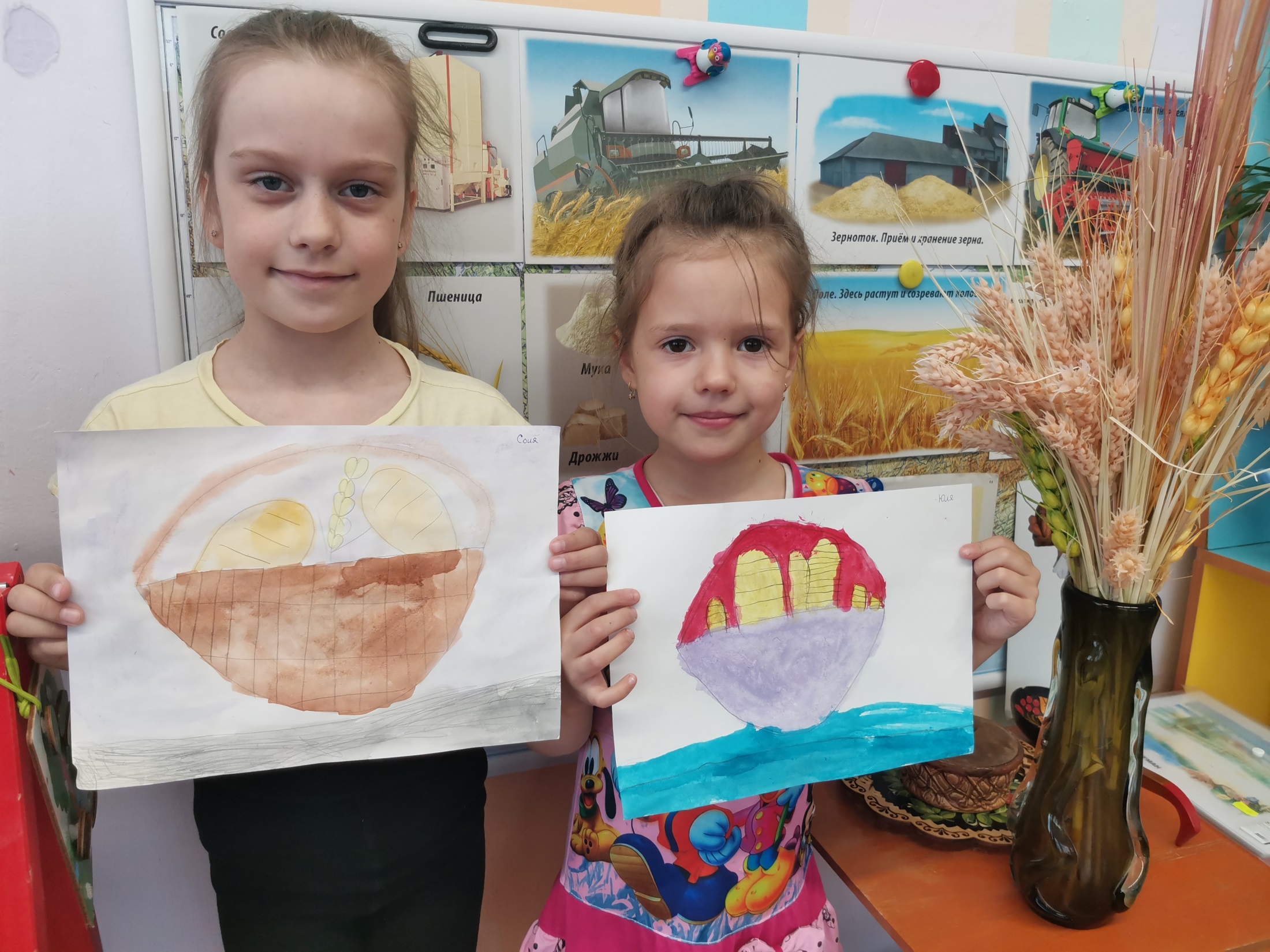 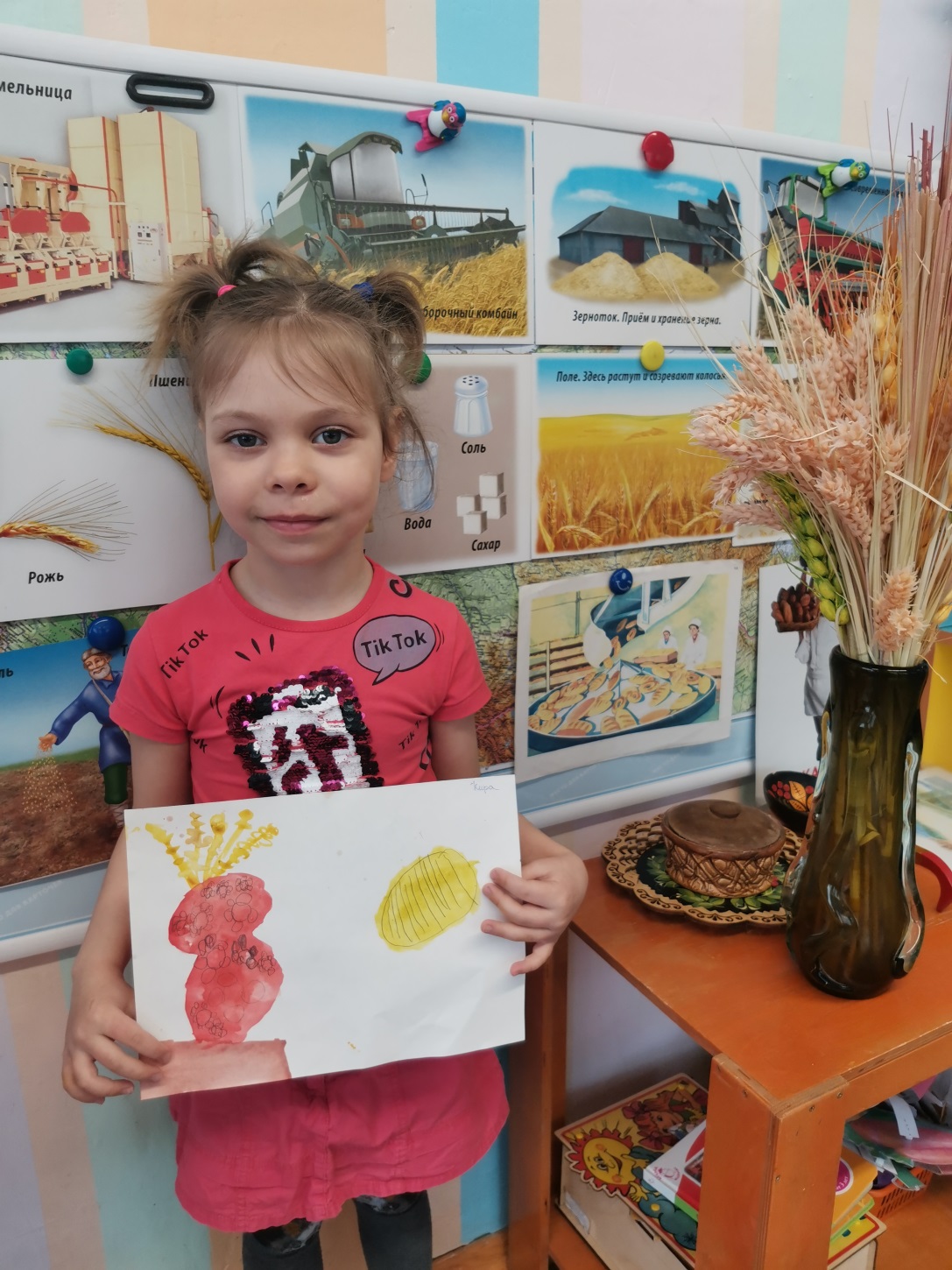 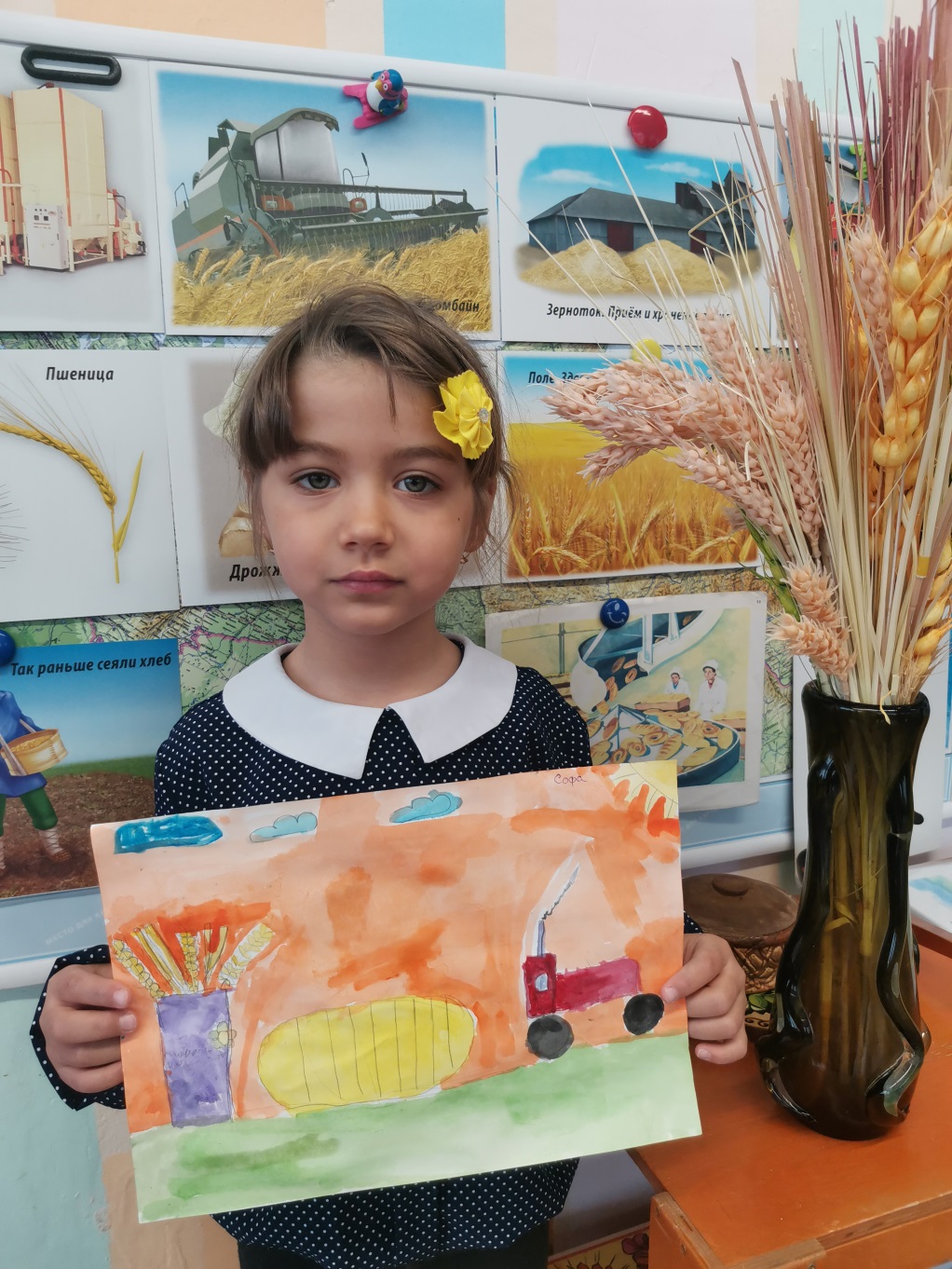 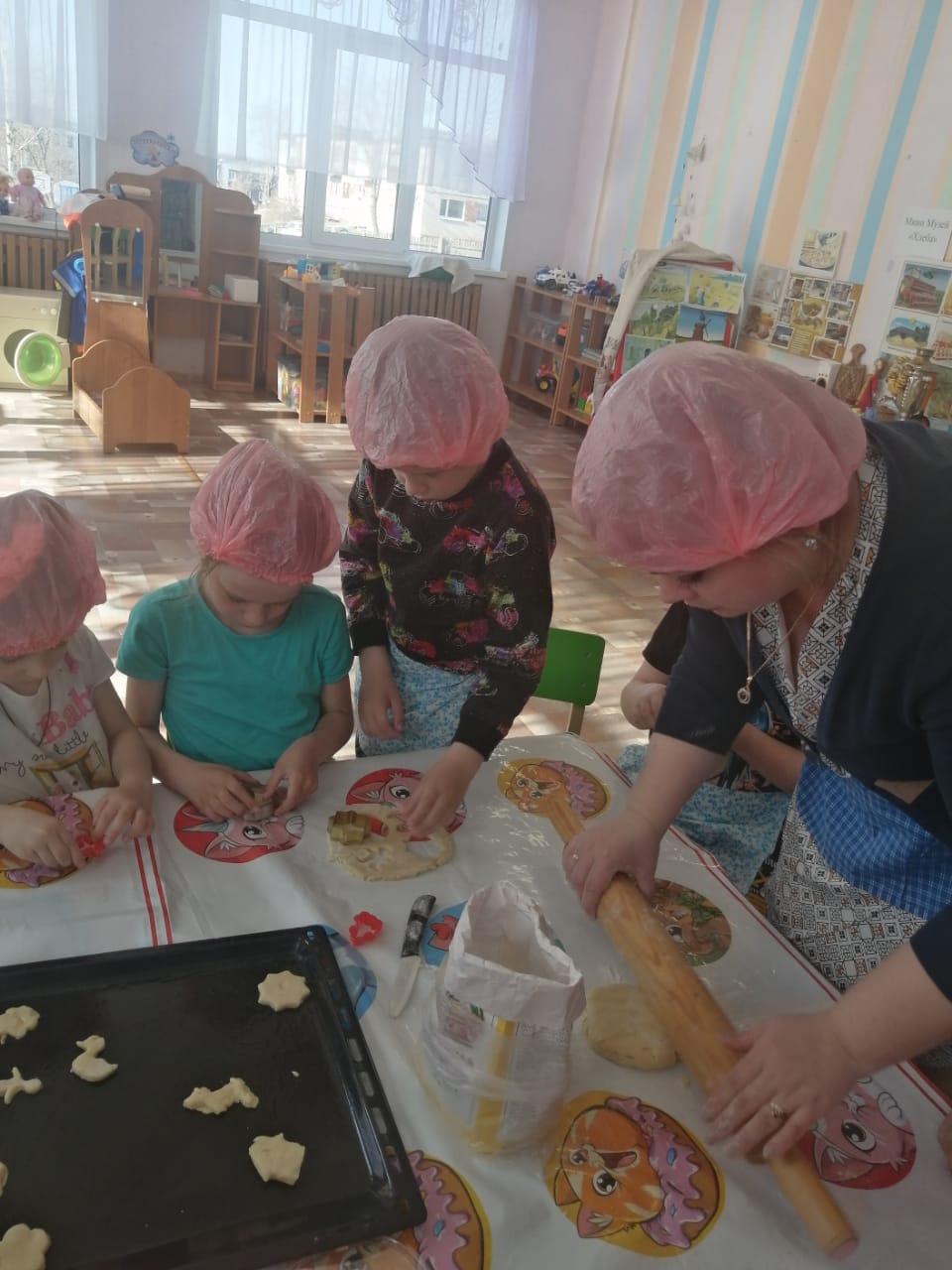 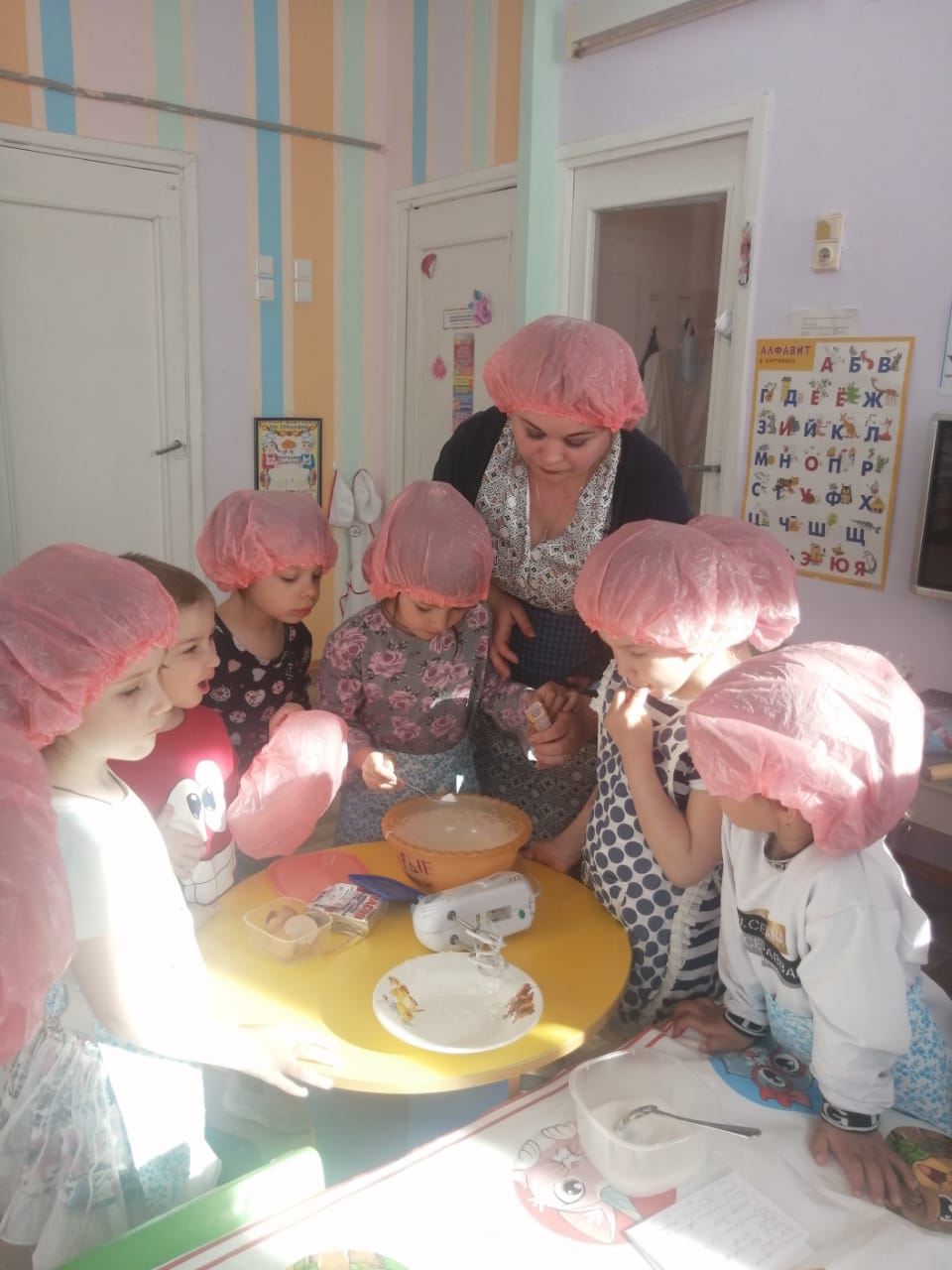 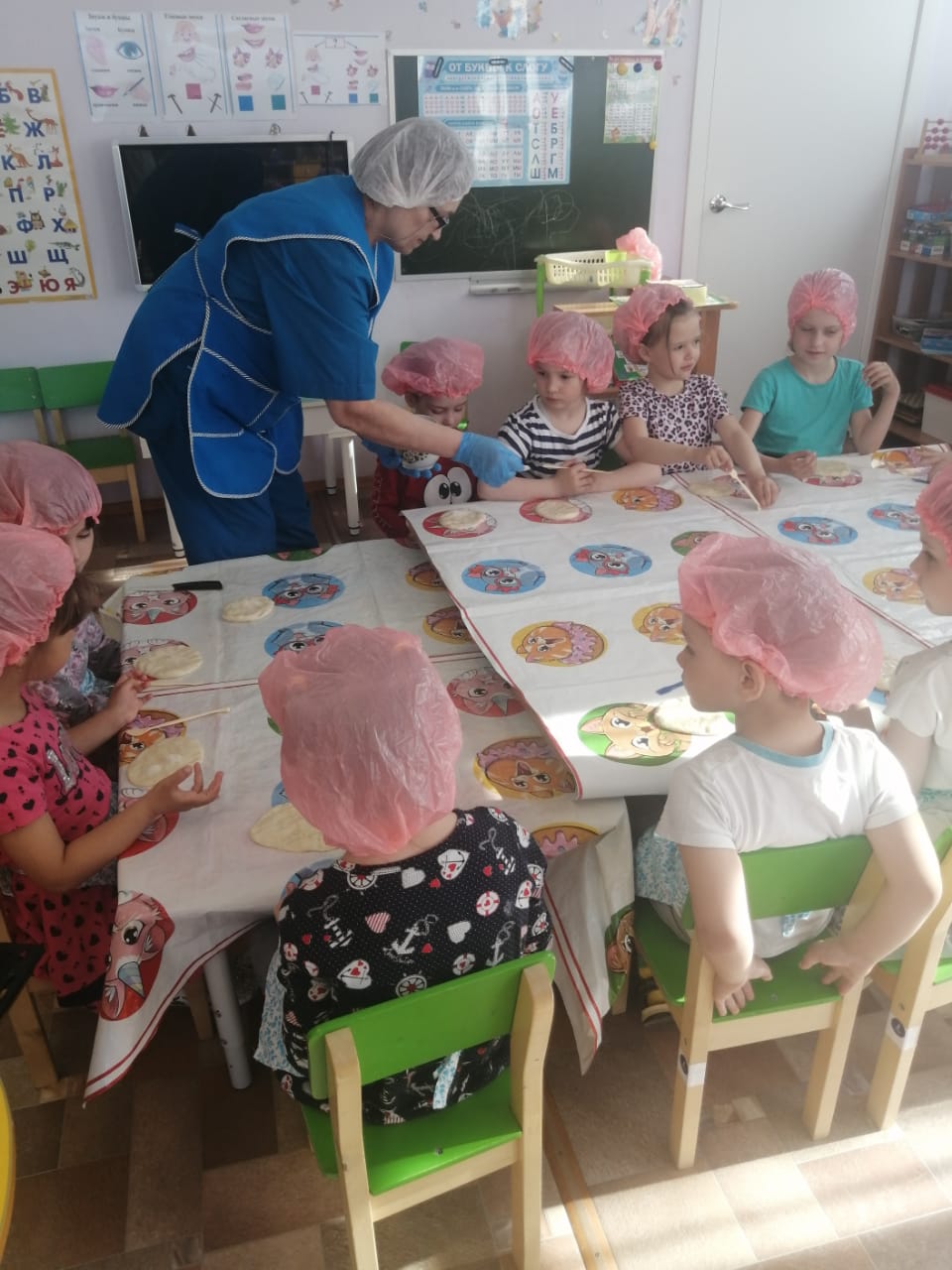 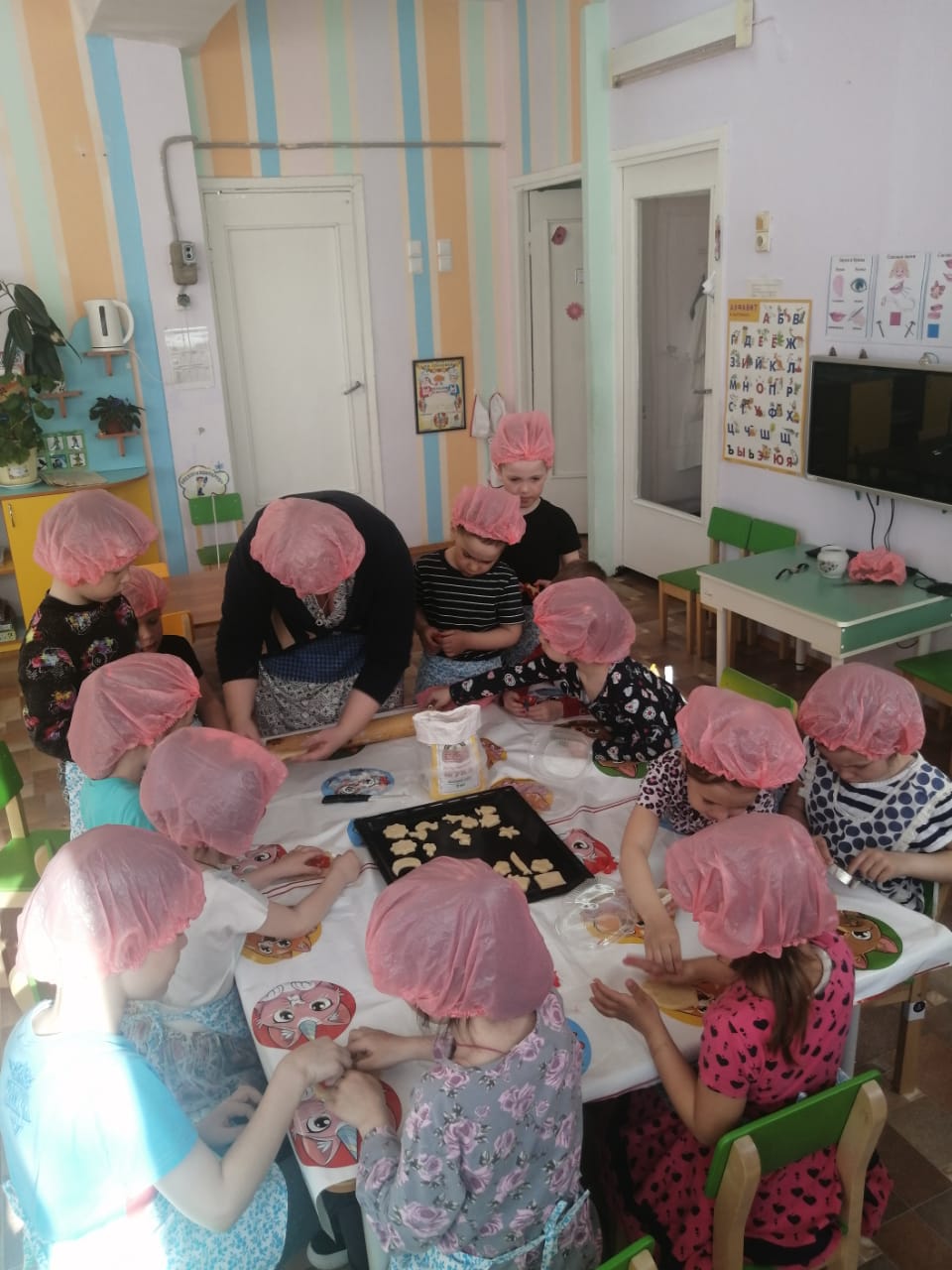 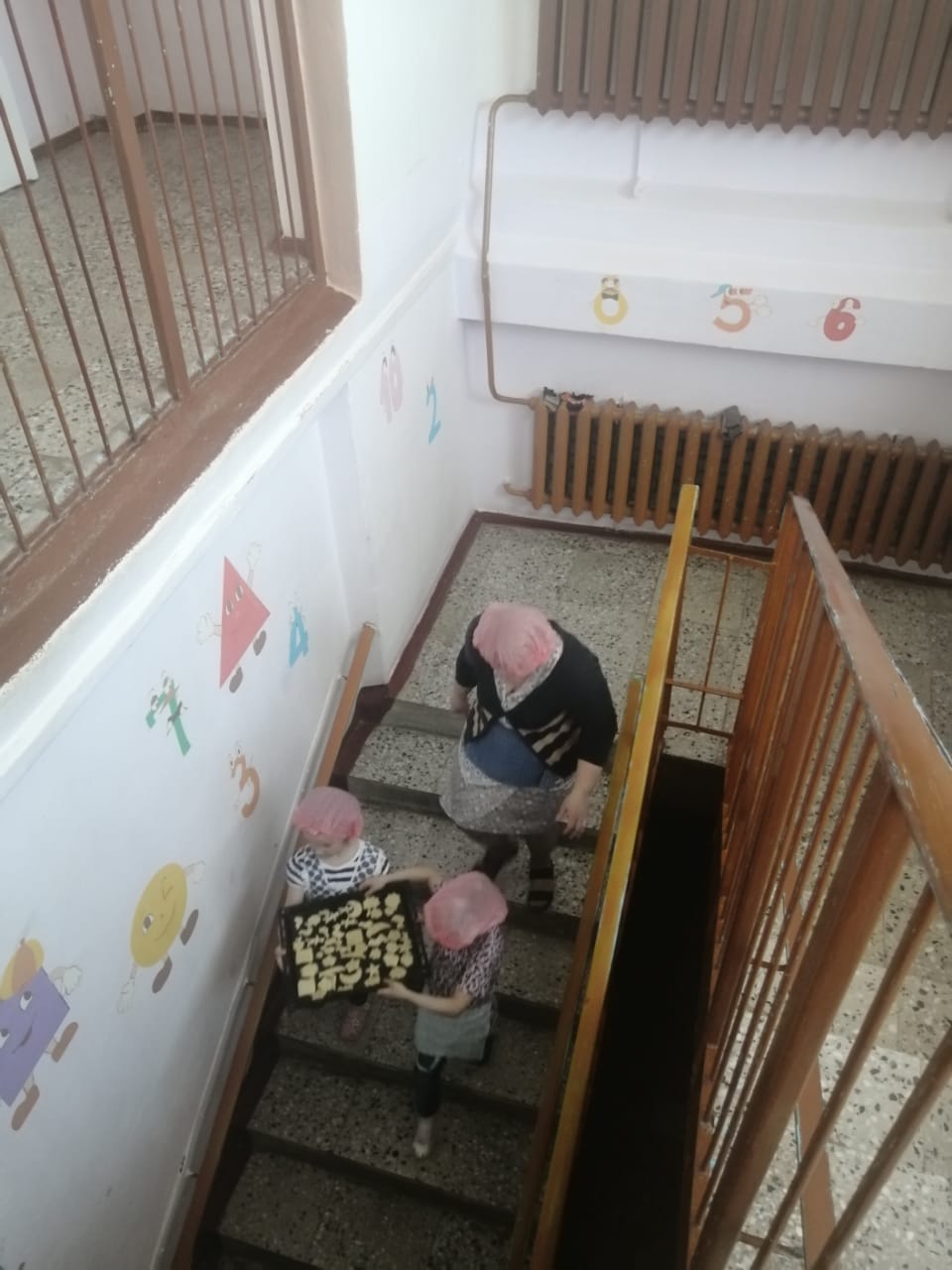 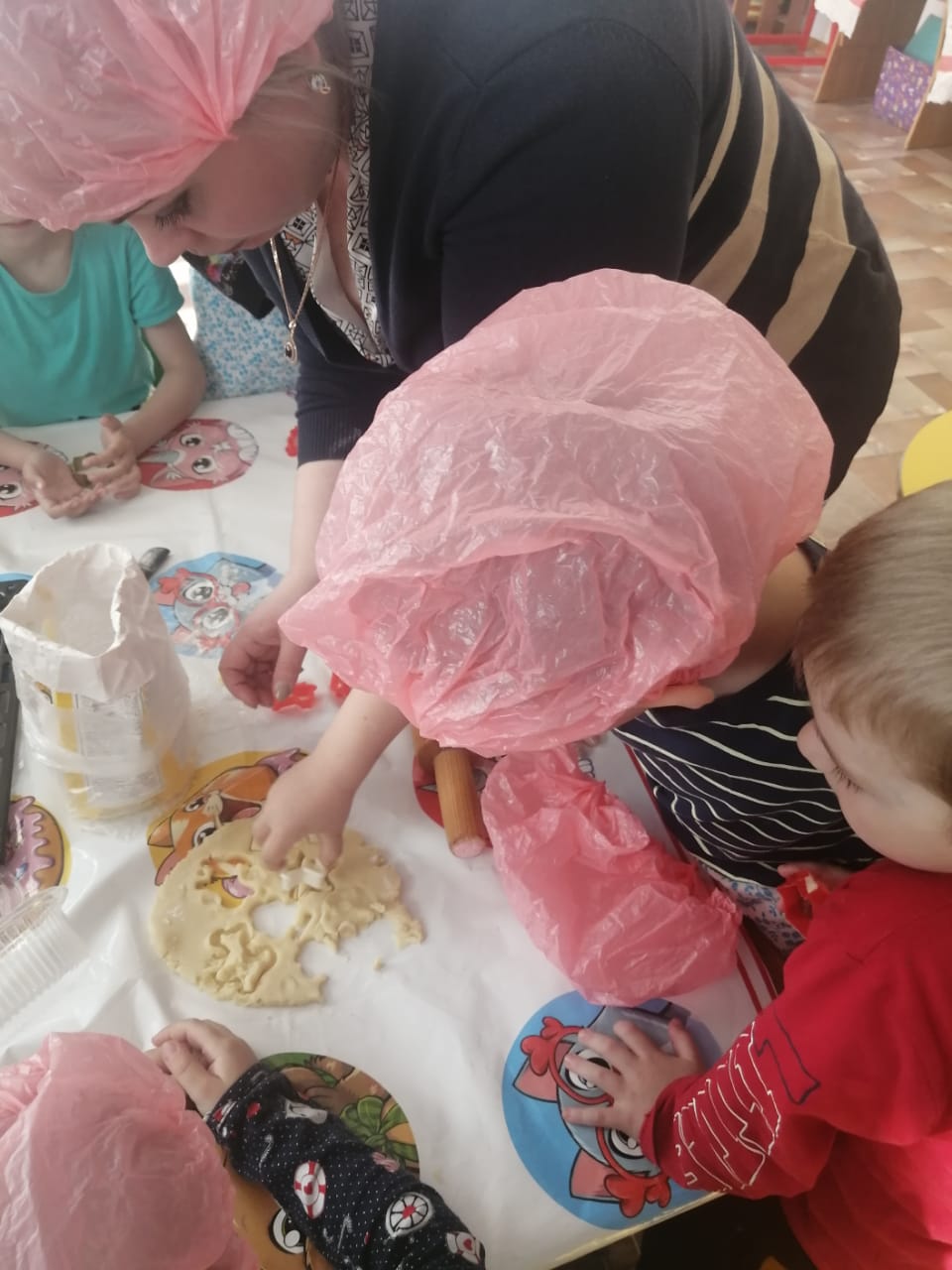 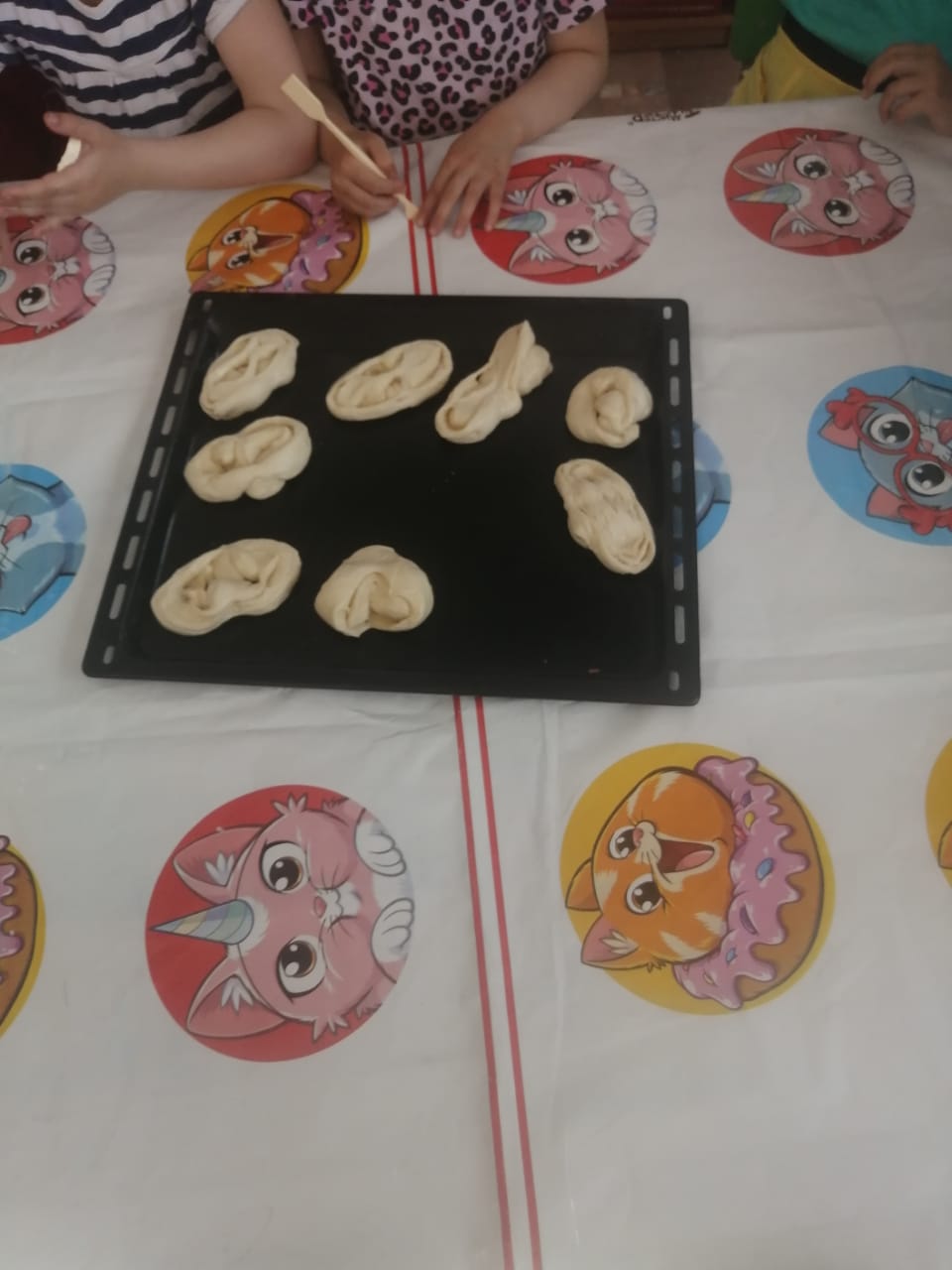 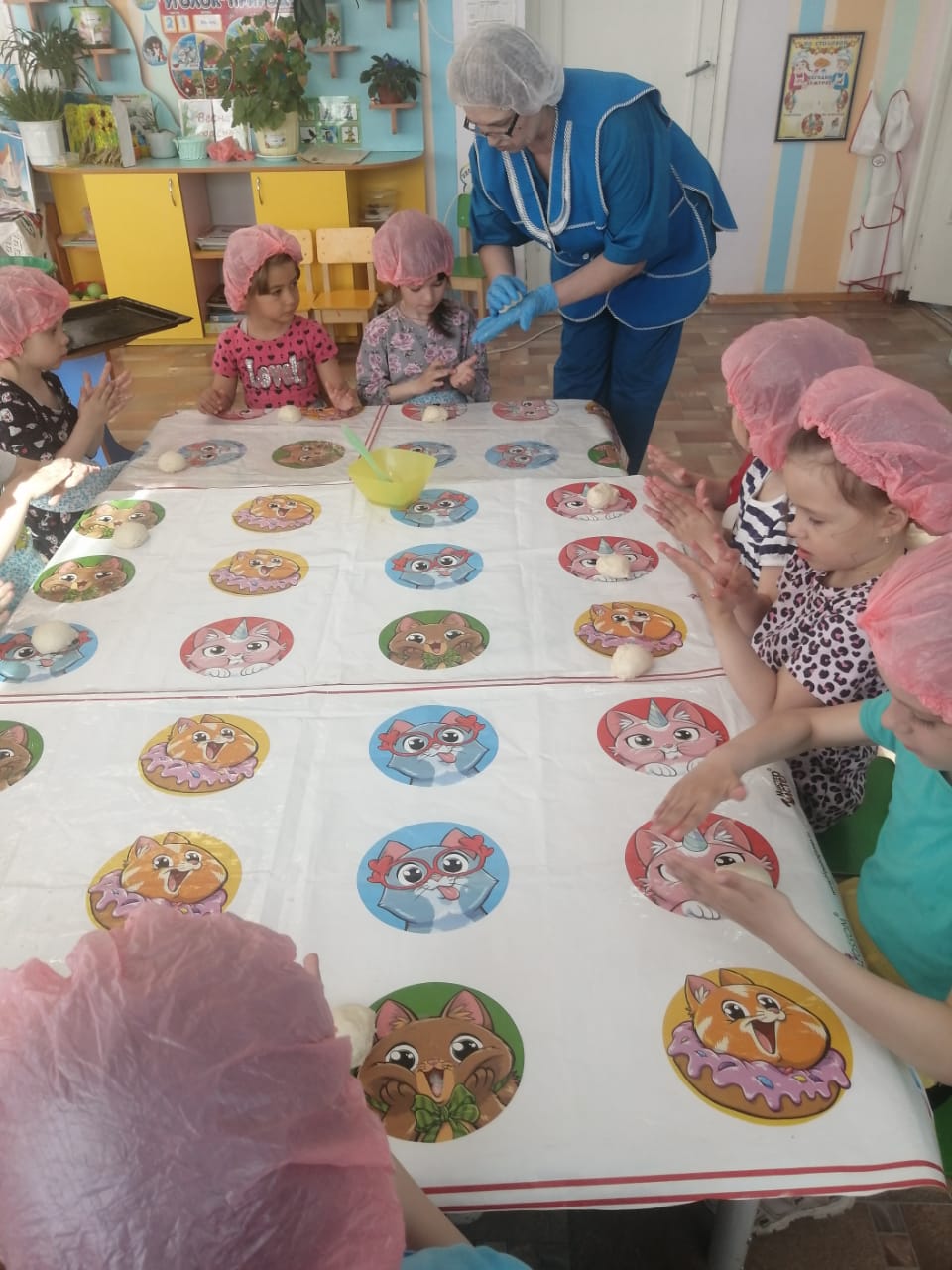 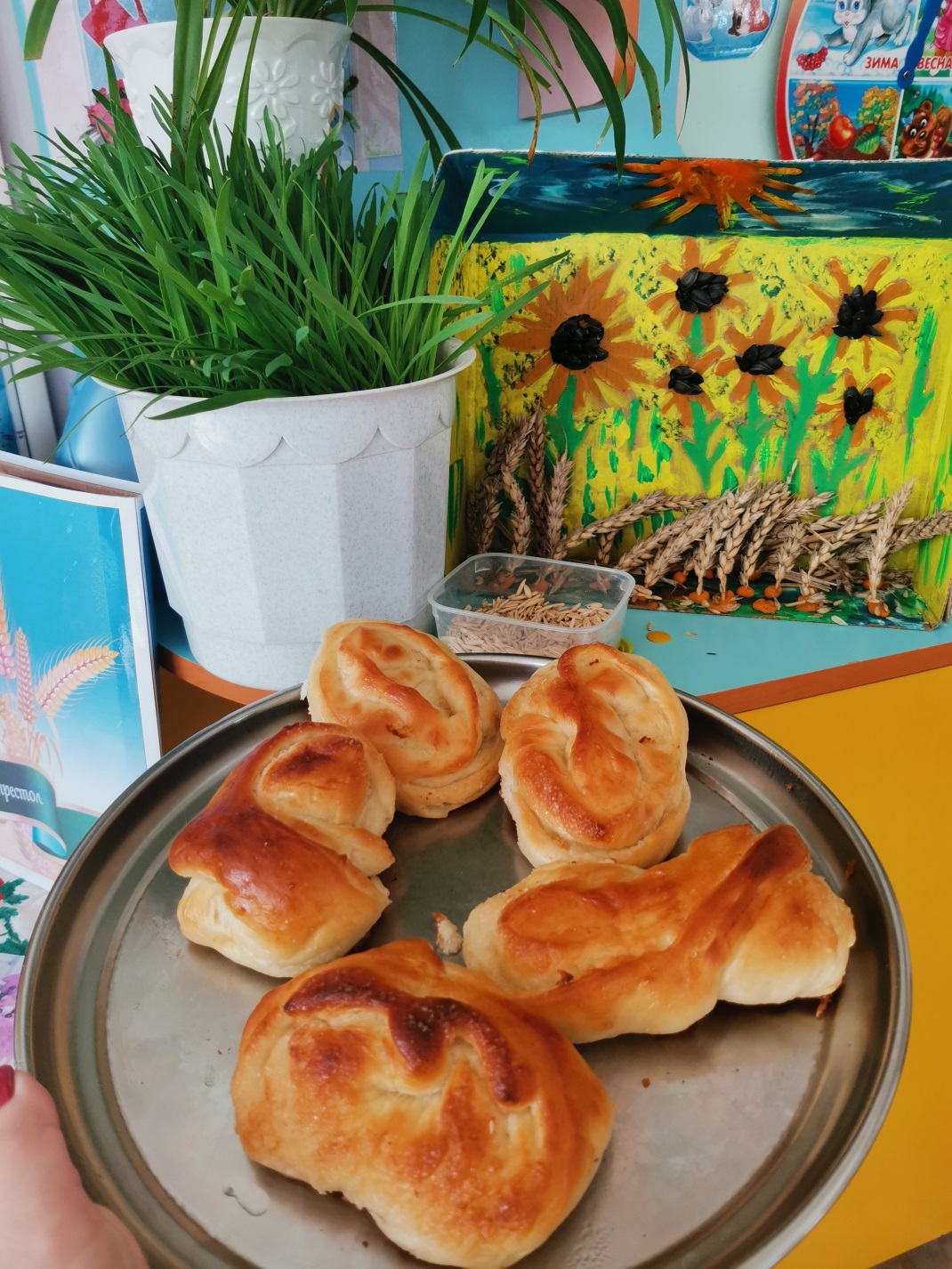 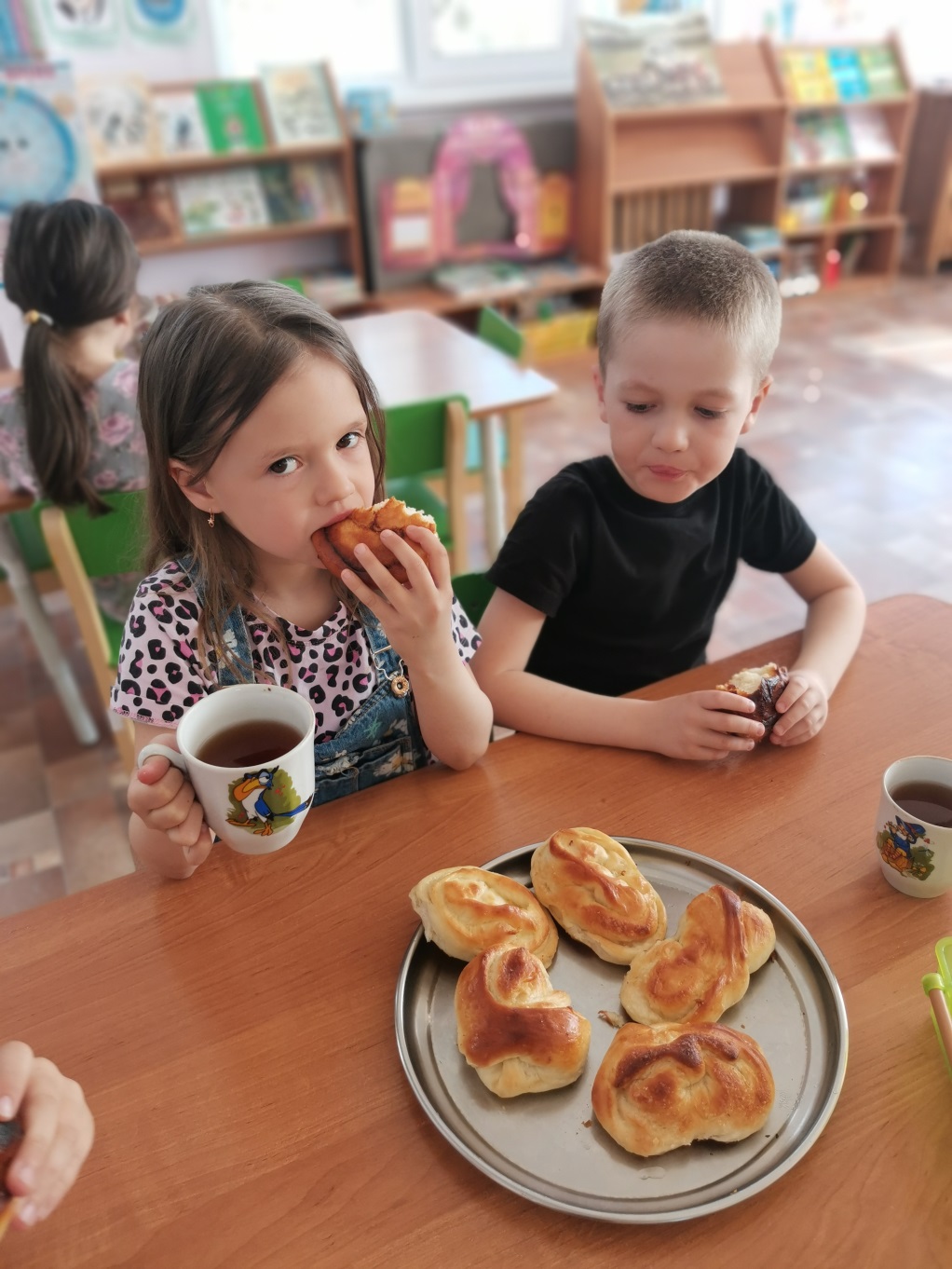 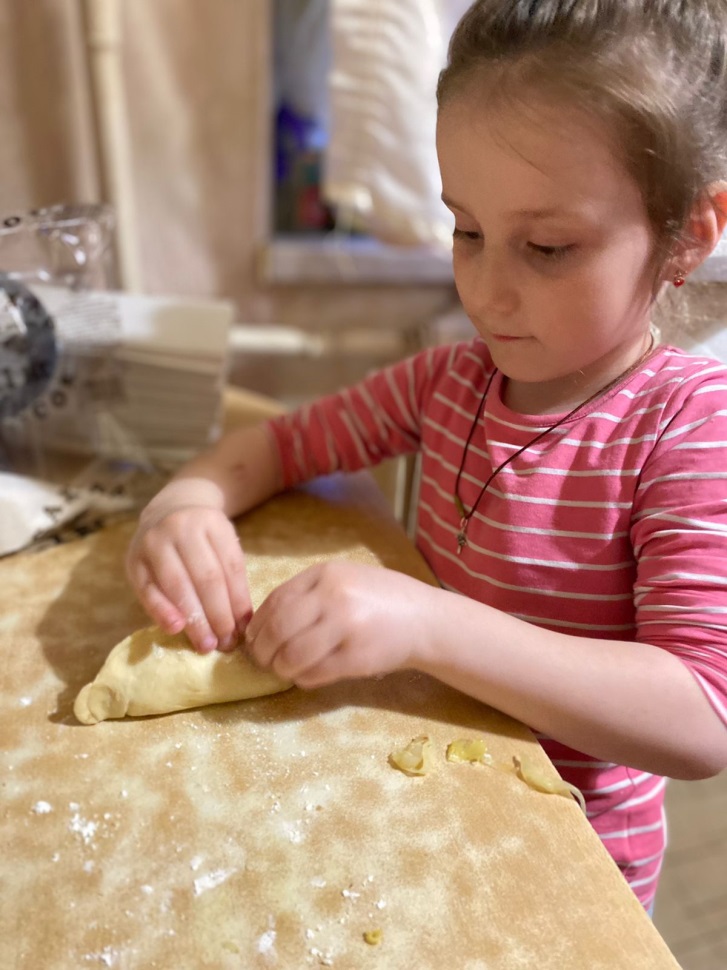 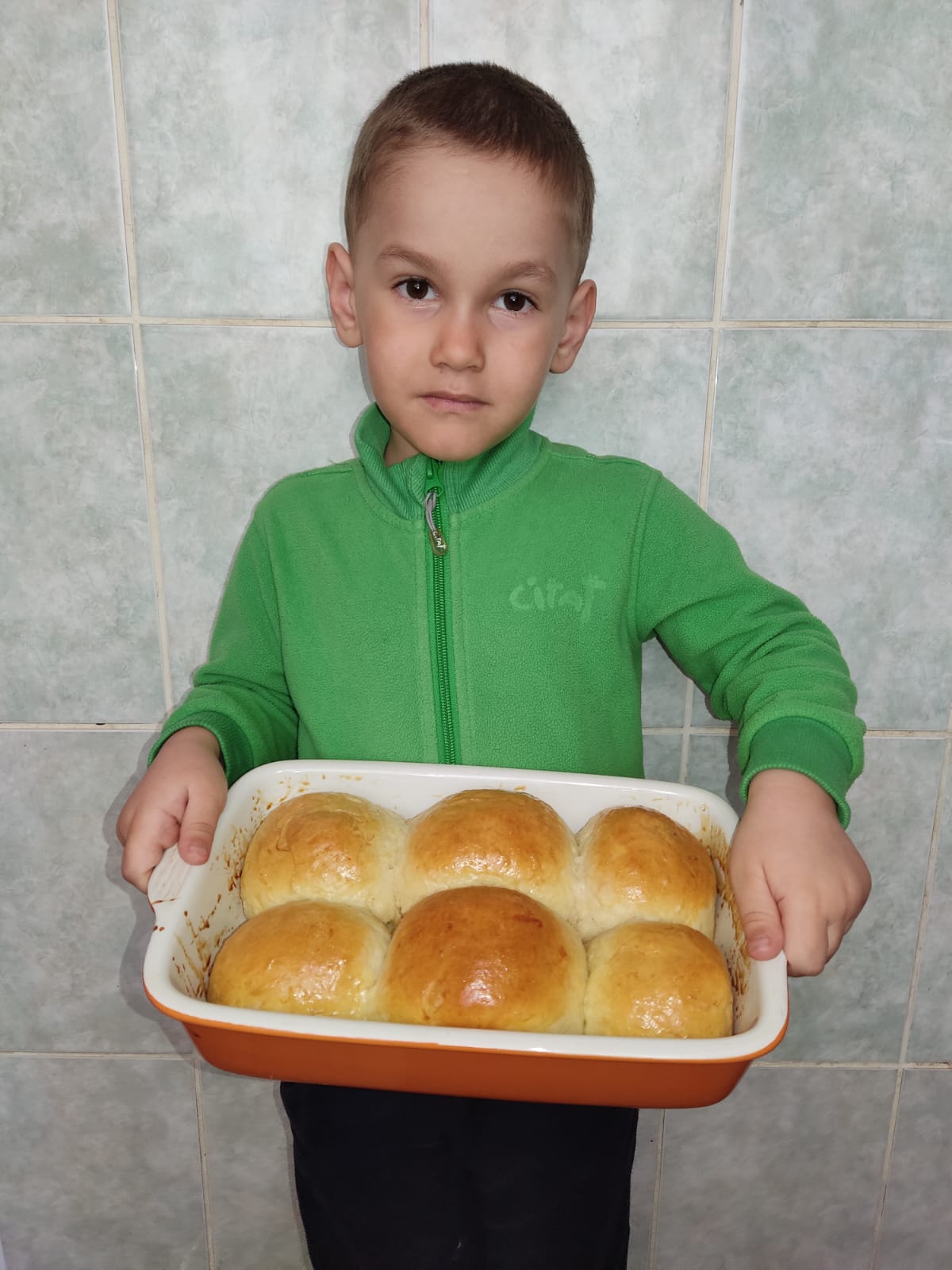 Мама тесто замесилаМне дала кусочек,Мы печенье с ней лепили,Кто какое хочет.
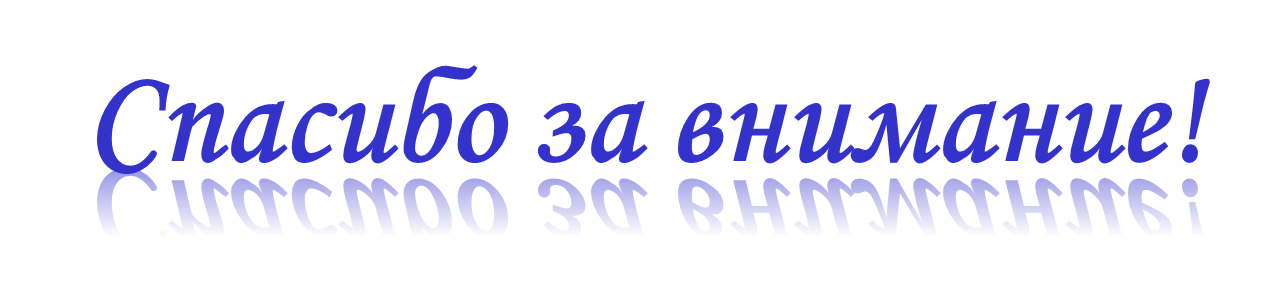 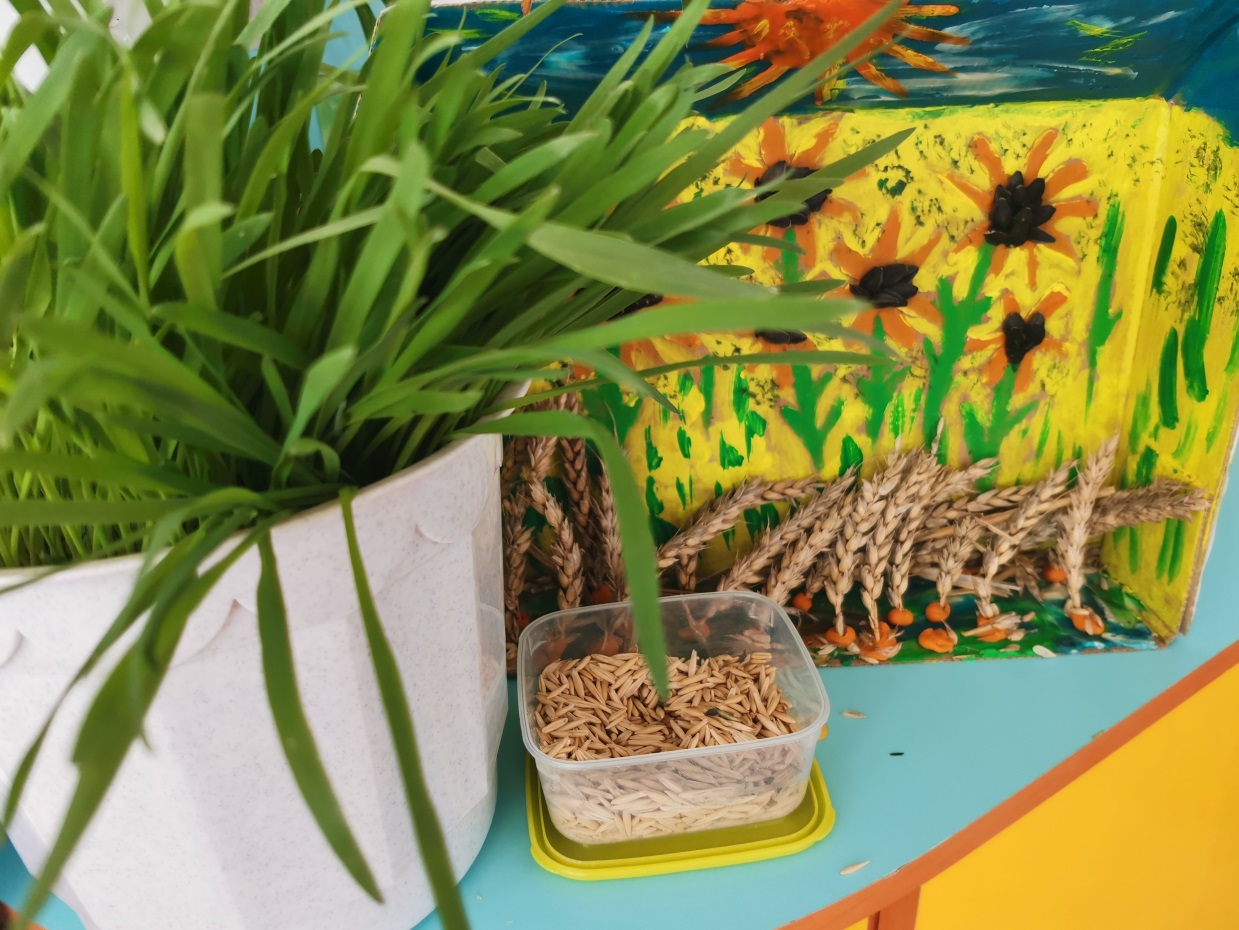